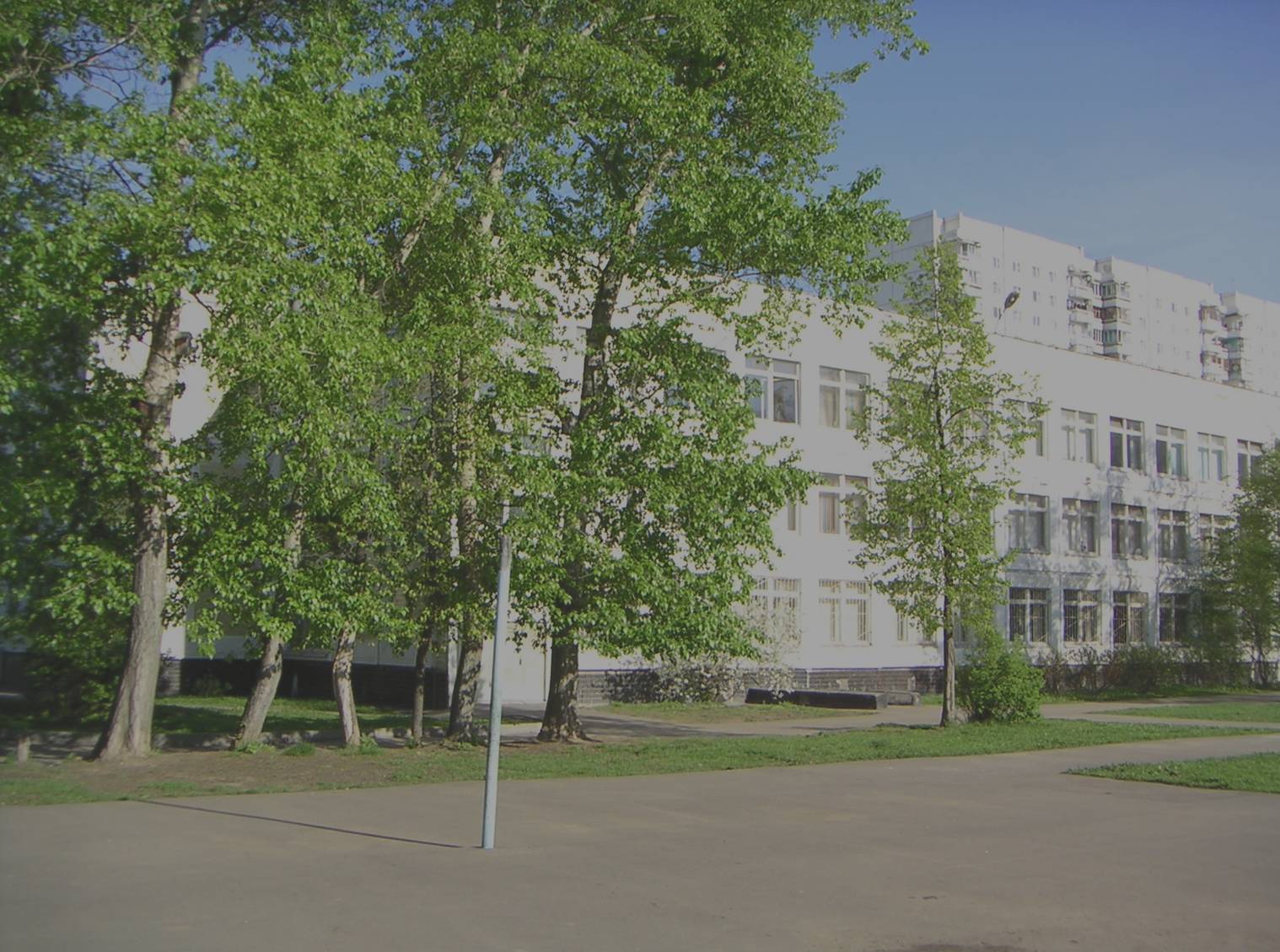 ГБОУ СОШ № 69
им.Б.Ш.Окуджавы

СЗОУО г.Москвы
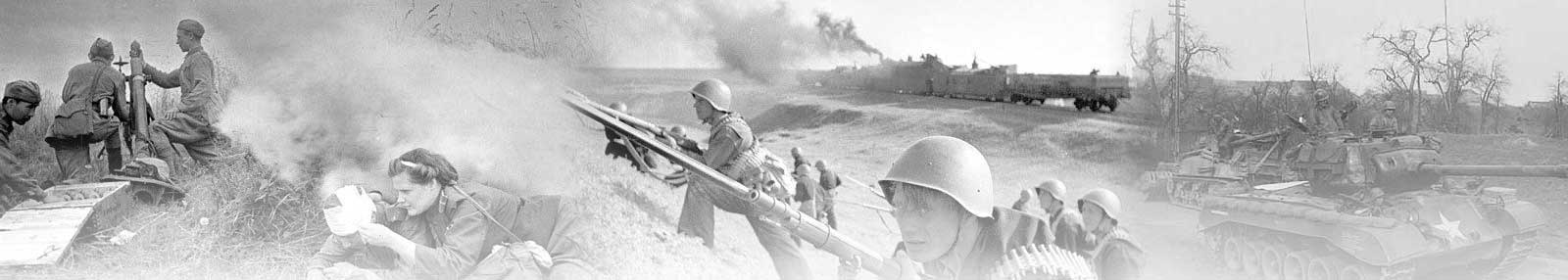 Музей Боевой Славы 175 Уральско-Ковельской Краснознаменной ордена Кутузова стрелковой дивизии
Музей основан 
в 1989 году по инициативе ветерана дивизии     Улитина Ю.С. 
Первый сертификат музей получил
 в 1995 году.
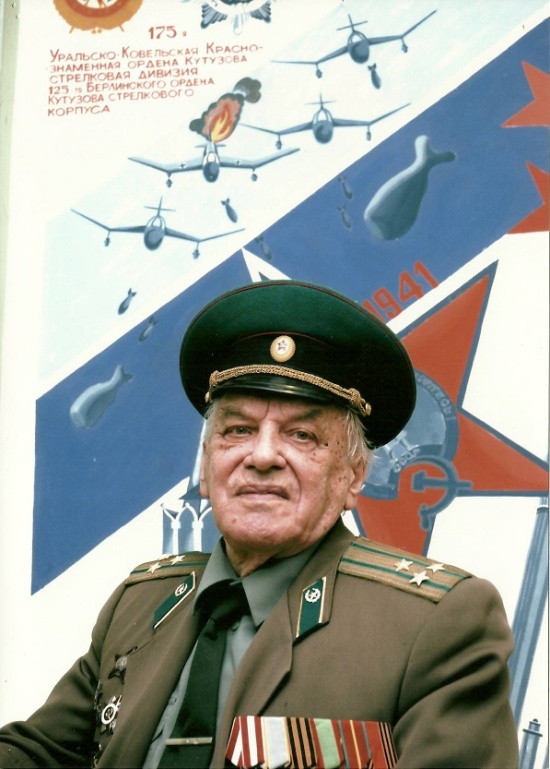 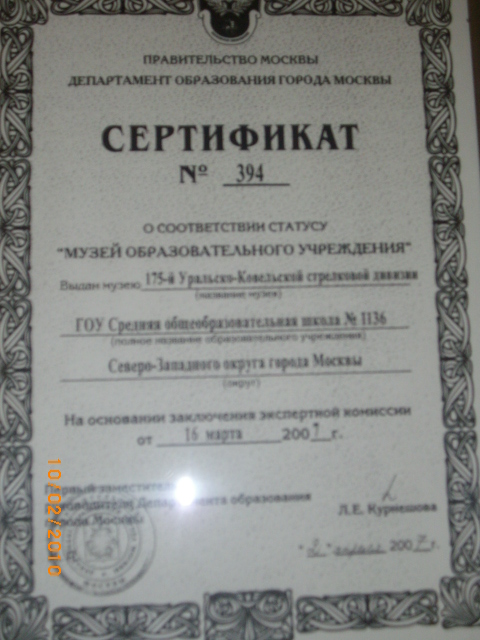 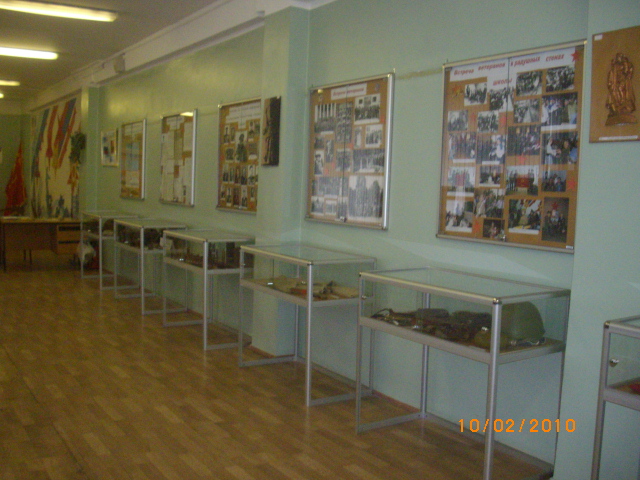 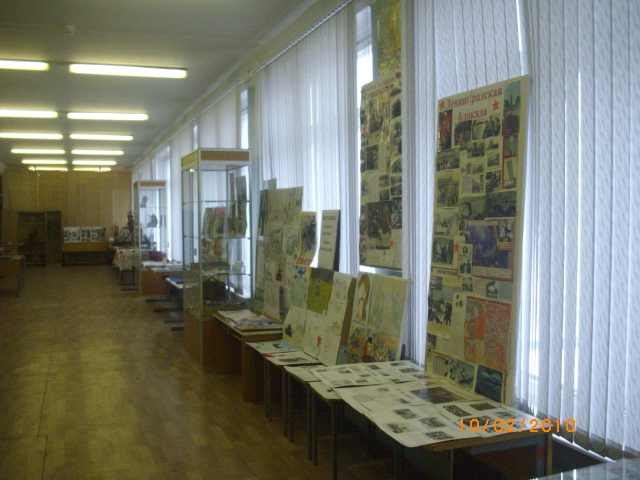 Гордость нашего музея - это экспонаты: подлинные предметы ВОВ
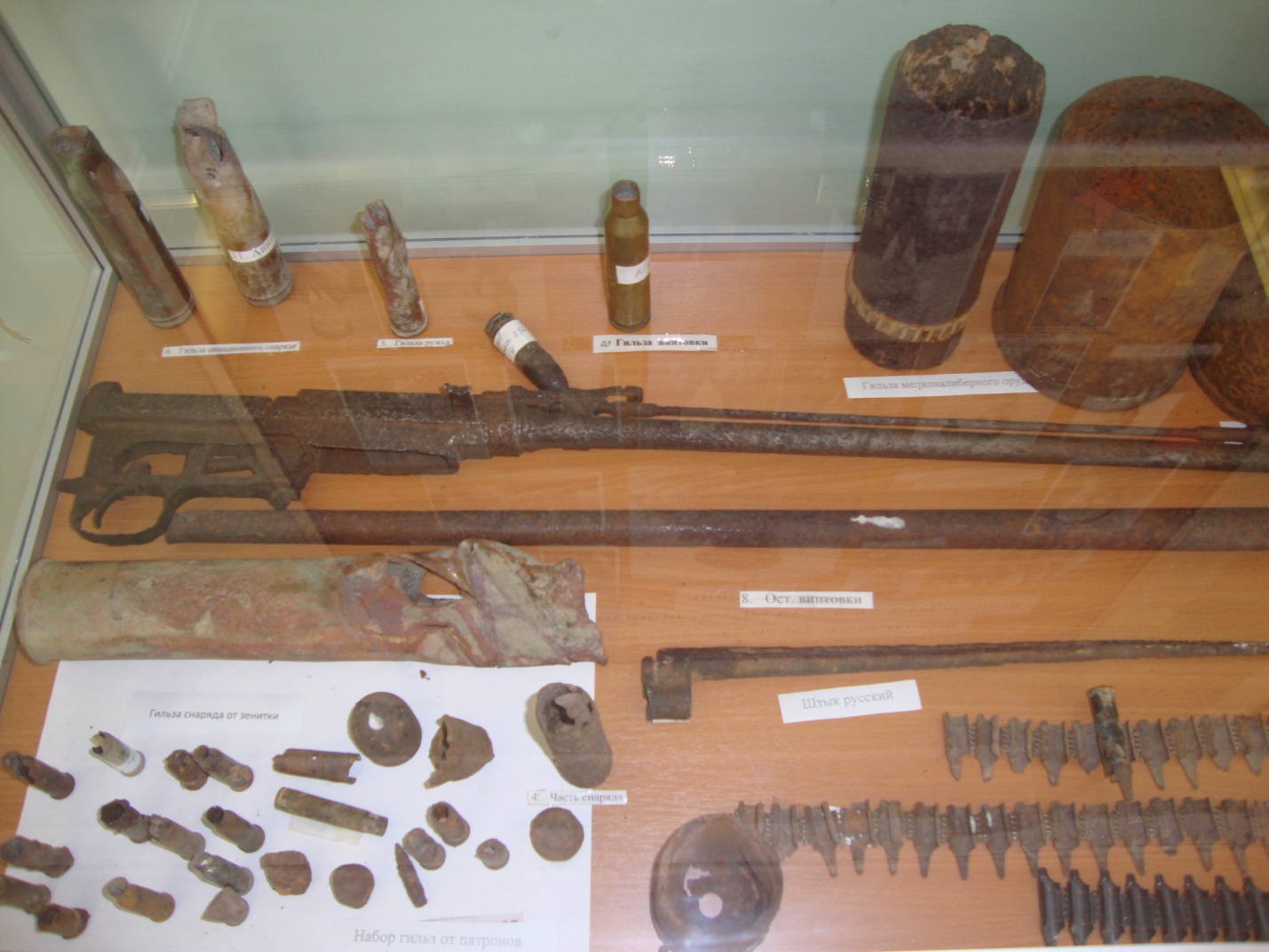 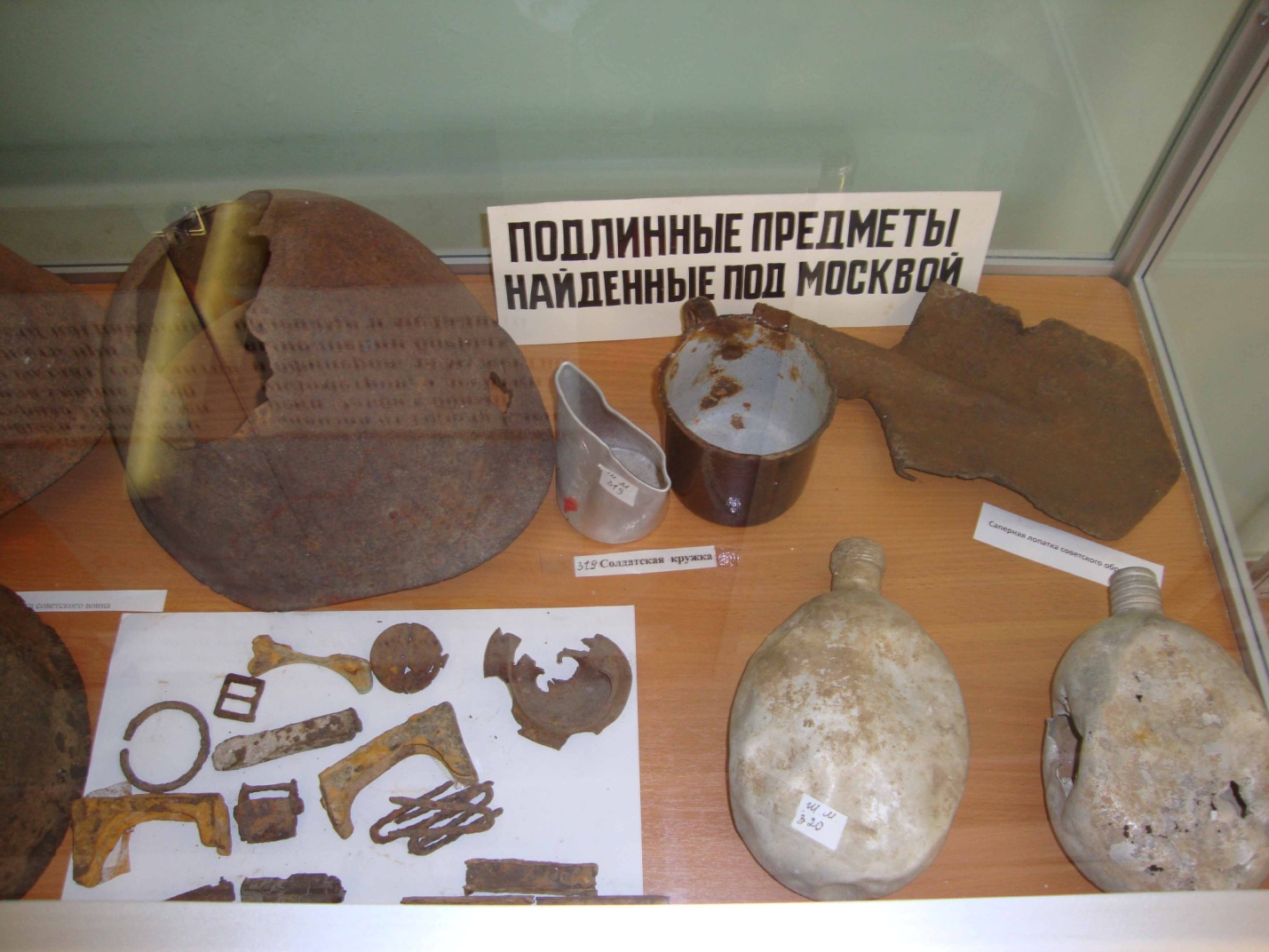 В музее представлены подлинные предметы Великой Отечественной войны, найденные в поисковых походах по местам Боевой Славы в ближайших окрестностях Москвы. А так же собрано много дополнительного материала: вырезки из газет, журналов о подвигах нашего народа во имя защиты своей Родины.
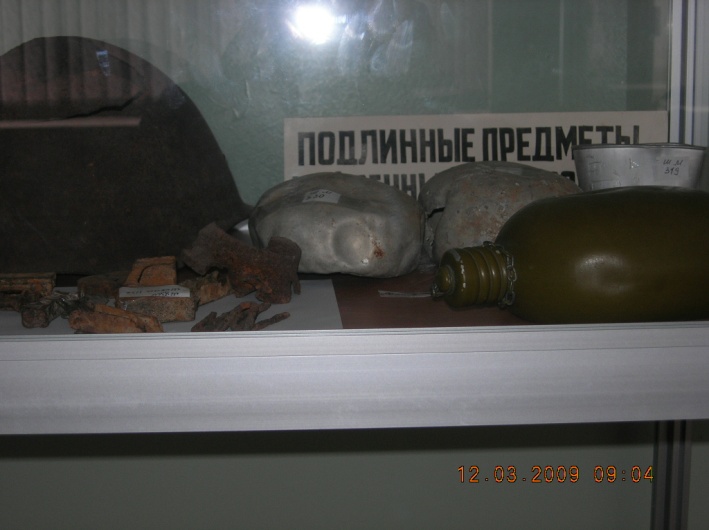 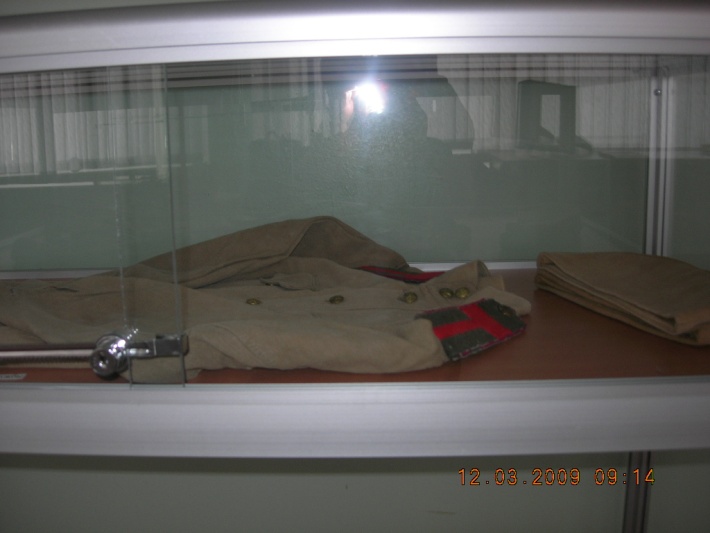 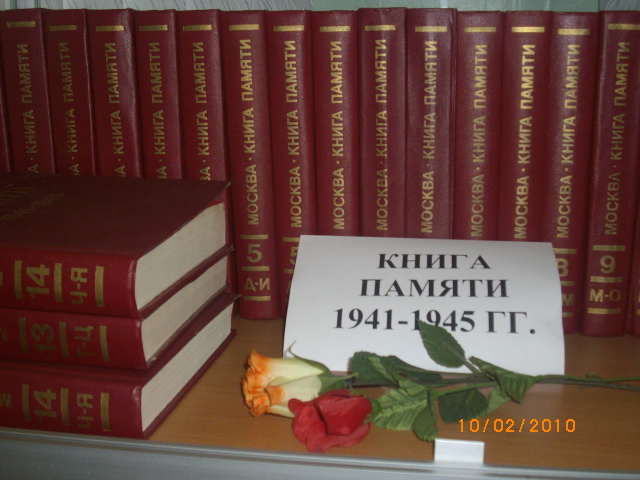 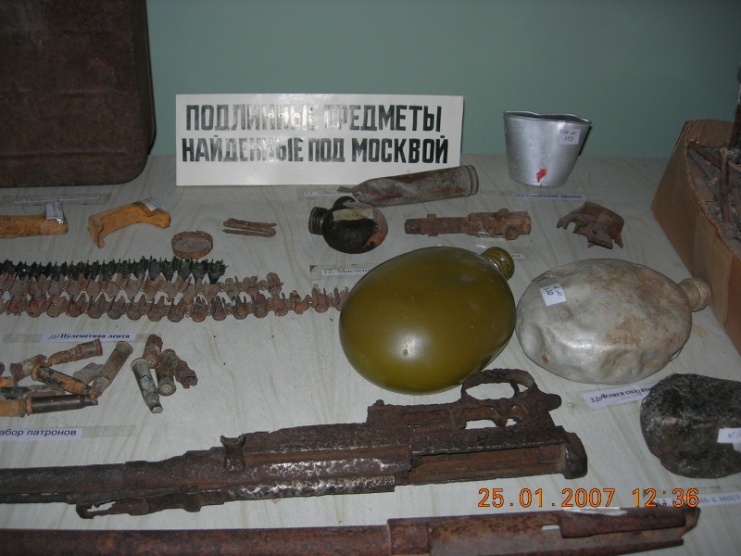 Оформление музейной экспозиции и вся деятельность музея направлены на:
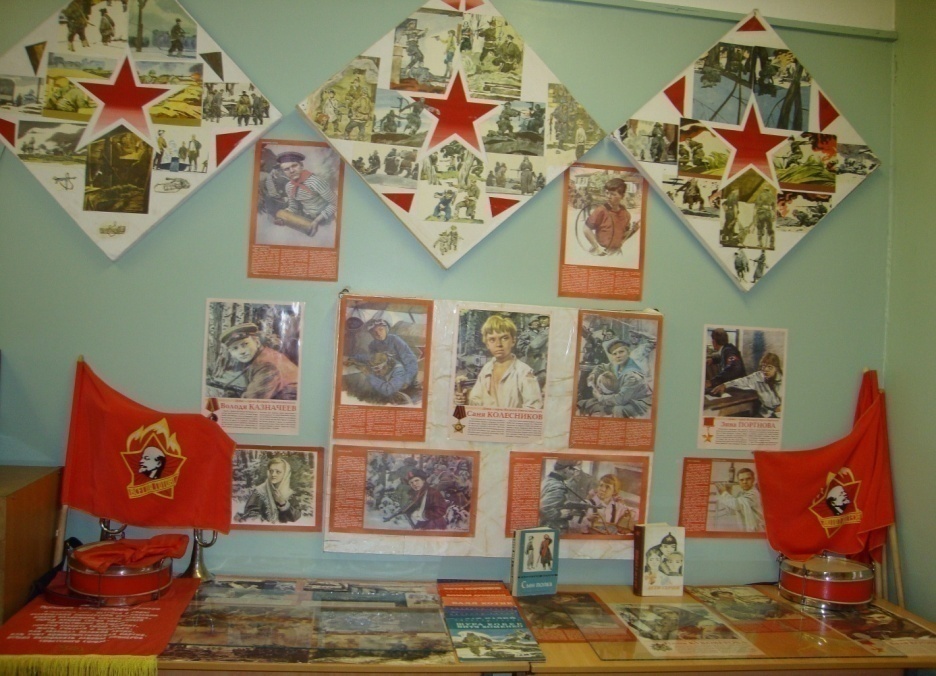 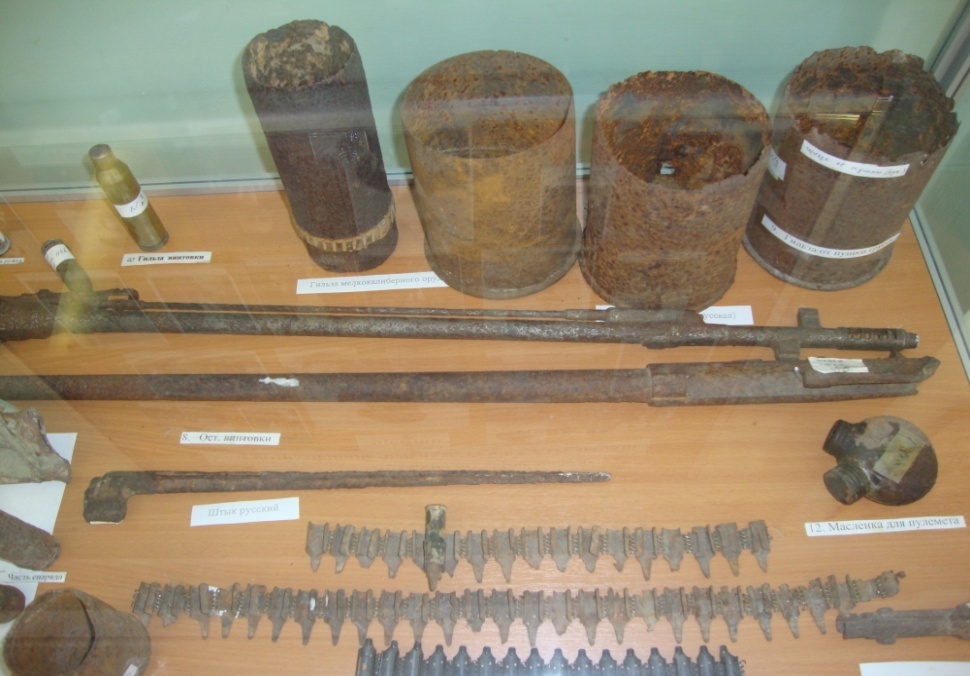 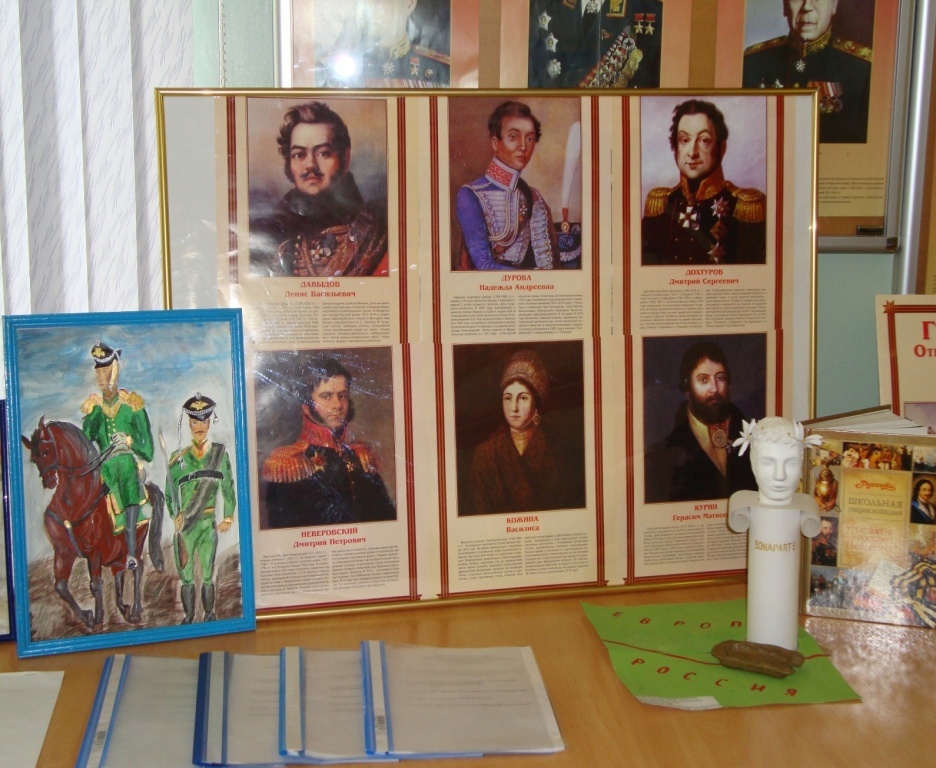 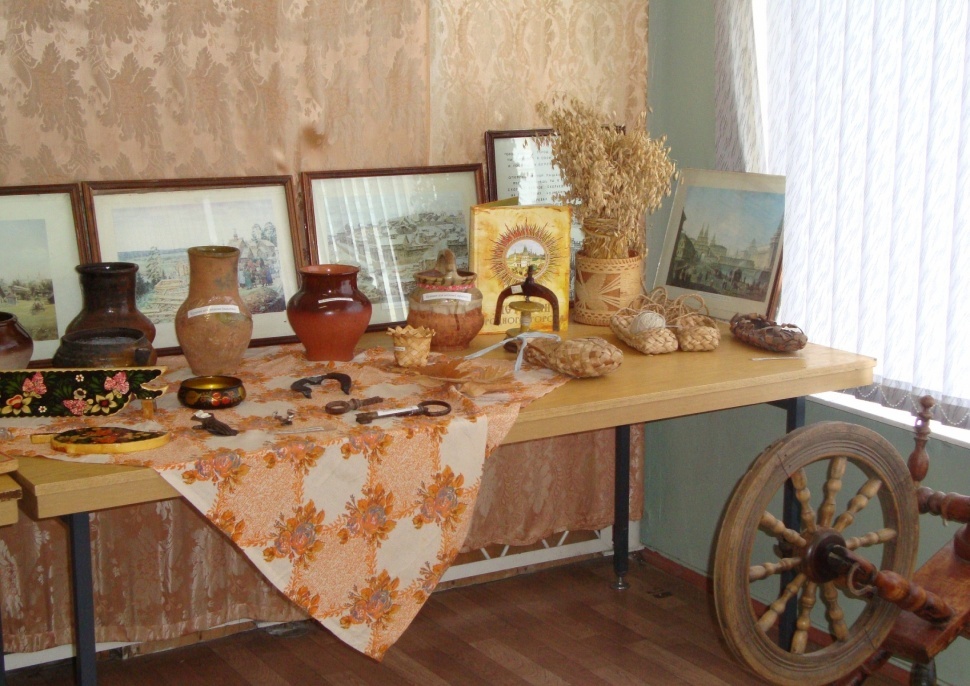 Борцова Н.Б.
- воспитание у детей интереса к историческому прошлому нашей страны;
- воспитание гуманистических качеств личности и уважения к другим народам и странам; воспитание гражданских качеств;- воспитание патриотического отношения к Родине;
- развитие познавательной и творческой активности учащихся.
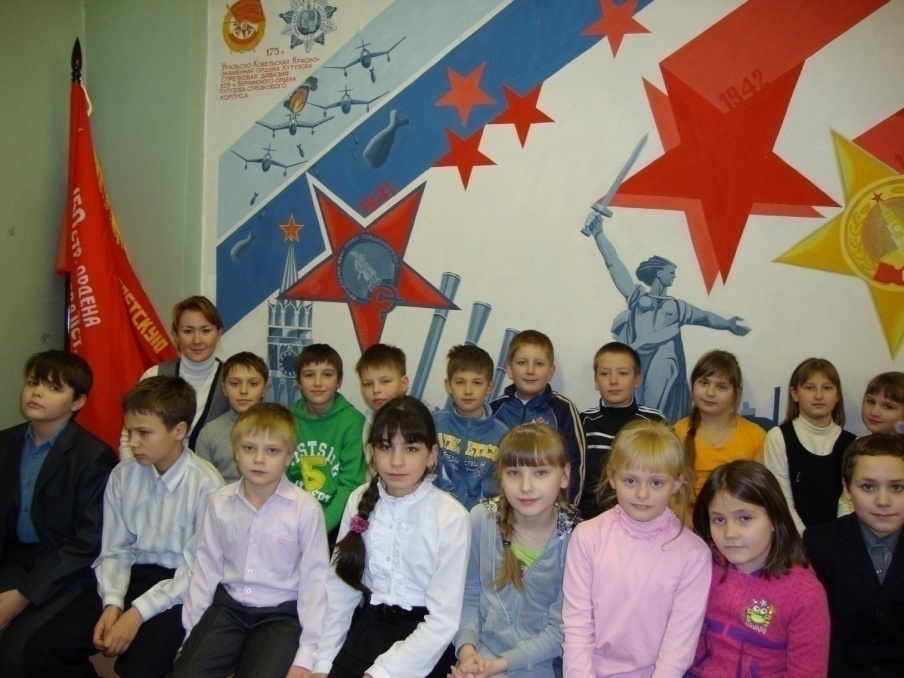 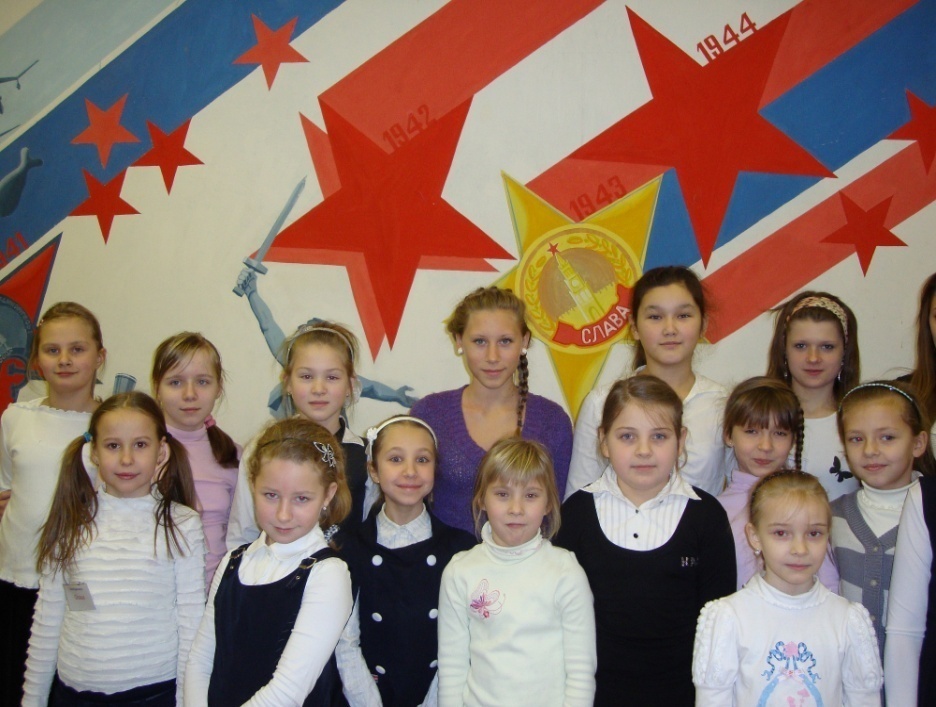 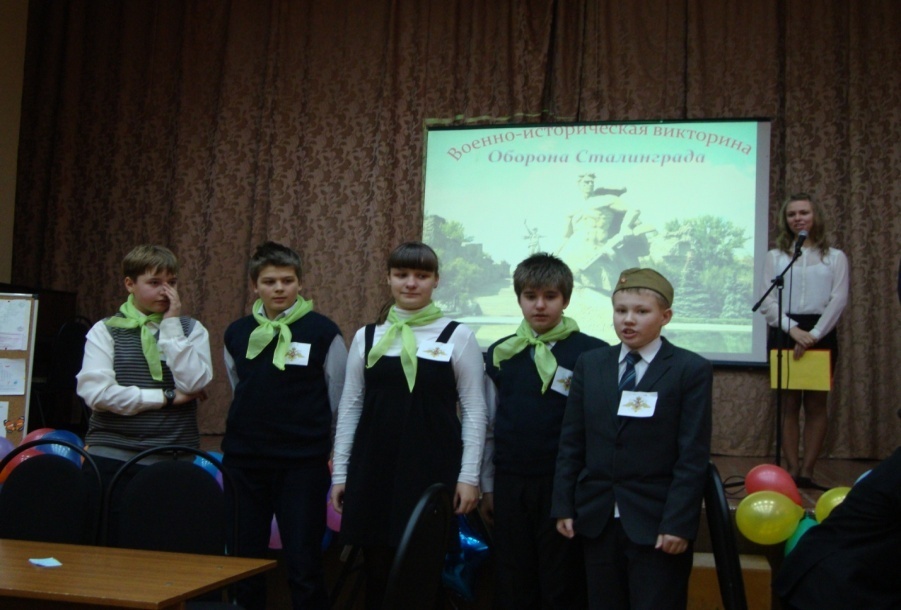 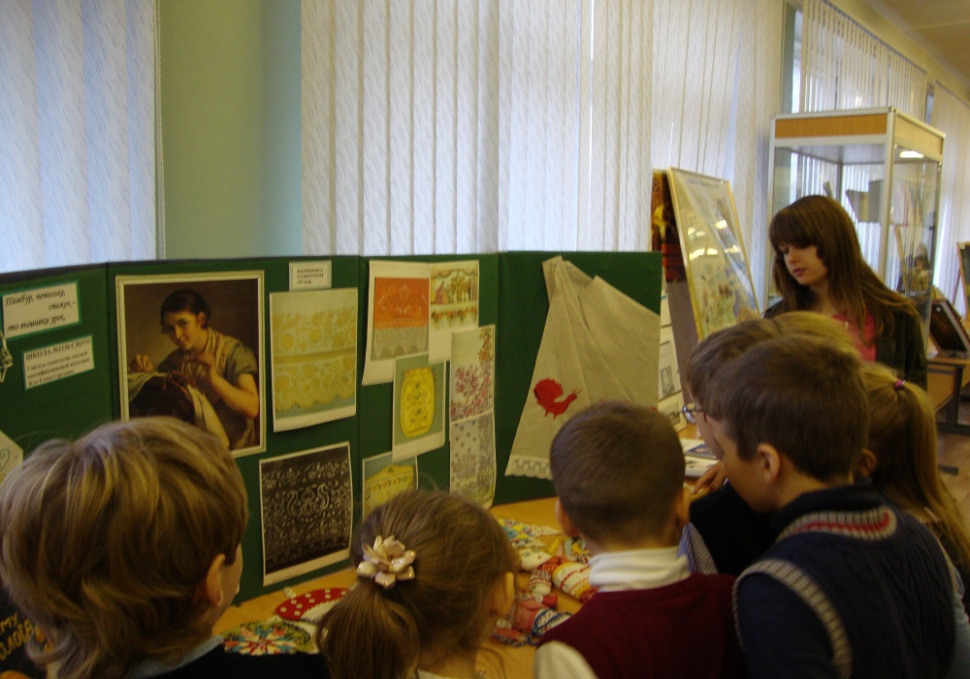 Борцова Н.Б.
Школьный музей Боевой Славы создан в память о минувшей Великой Отечественной войне. 
Экспозиция посвящена Боевому пути 175 Уральско-Ковельской Краснознаменной ордена Кутузова стрелковой дивизии, которая была сформирована на Урале из внутренних и пограничных войск. 
И с боями дошла до берегов Эльбы.
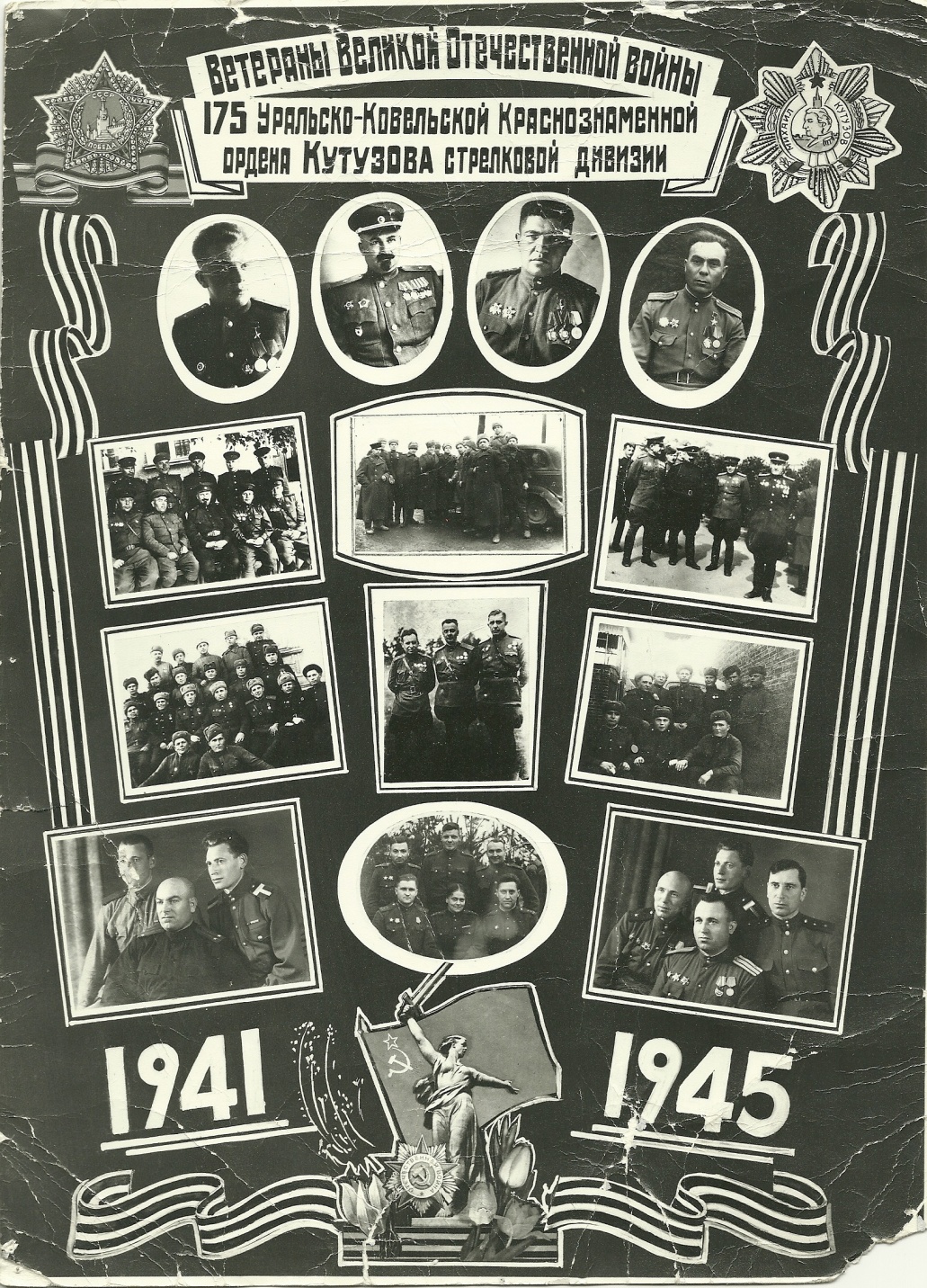 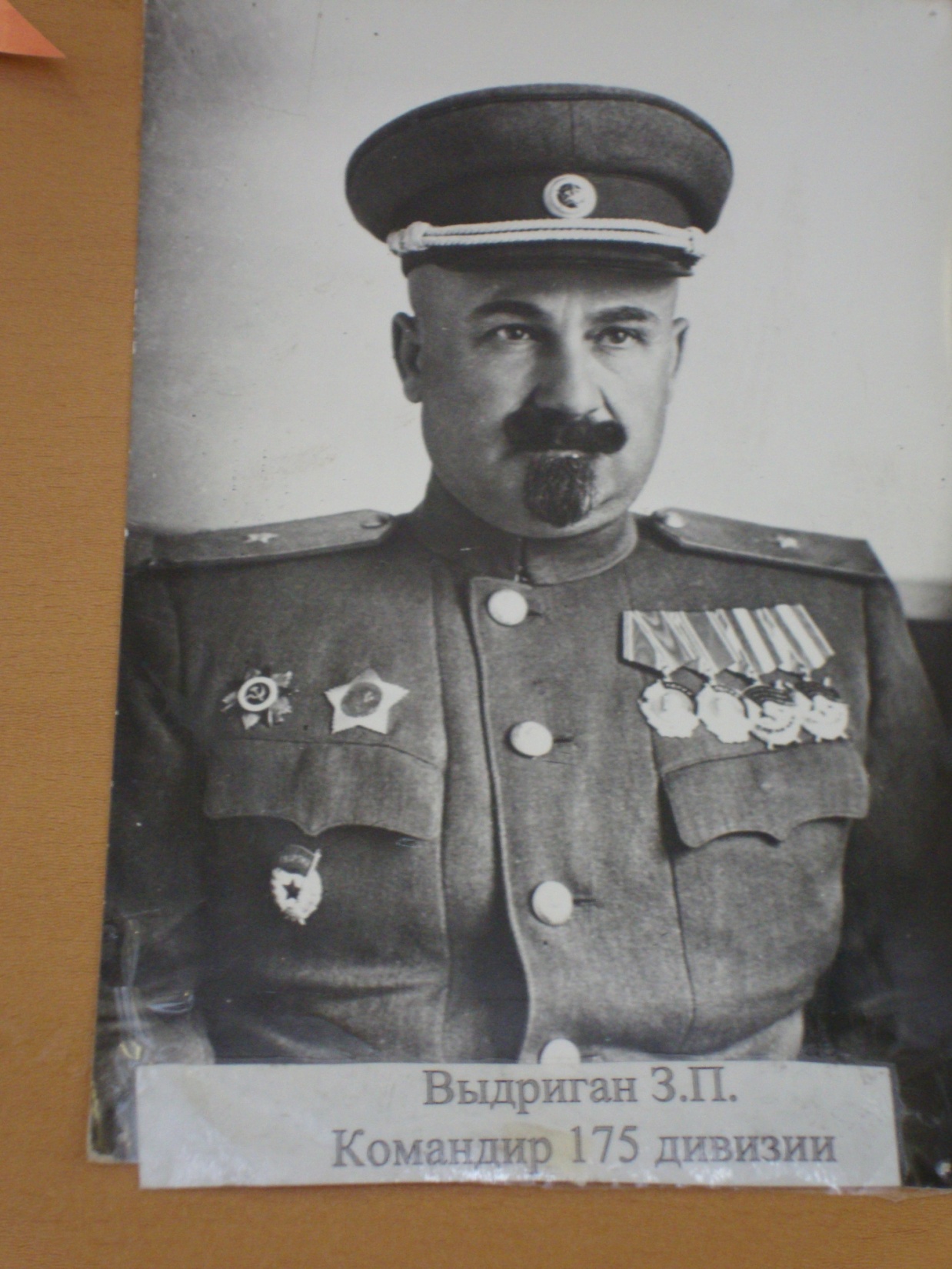 Командир 175 дивизии Выдриган Захар Петрович
Свой боевой путь дивизия начала на Курской Дуге
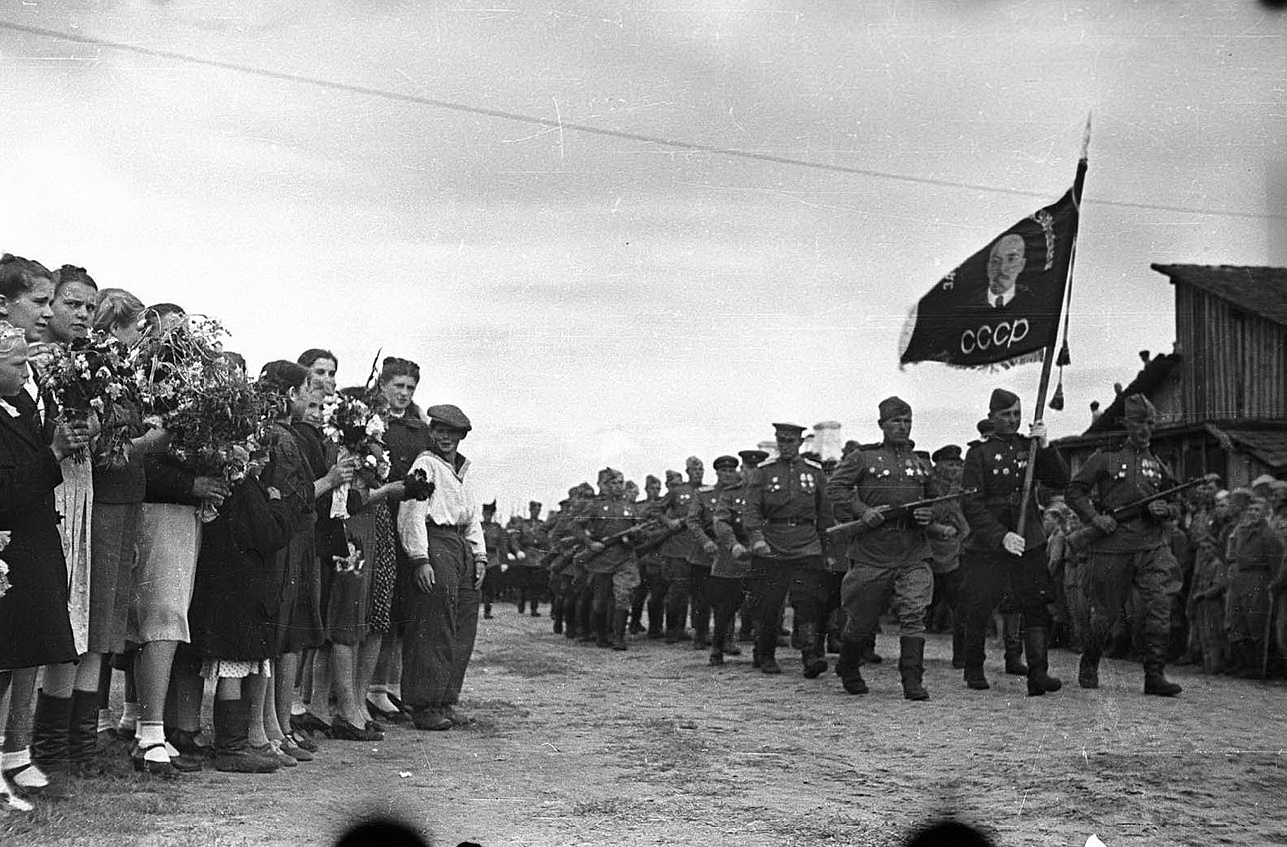 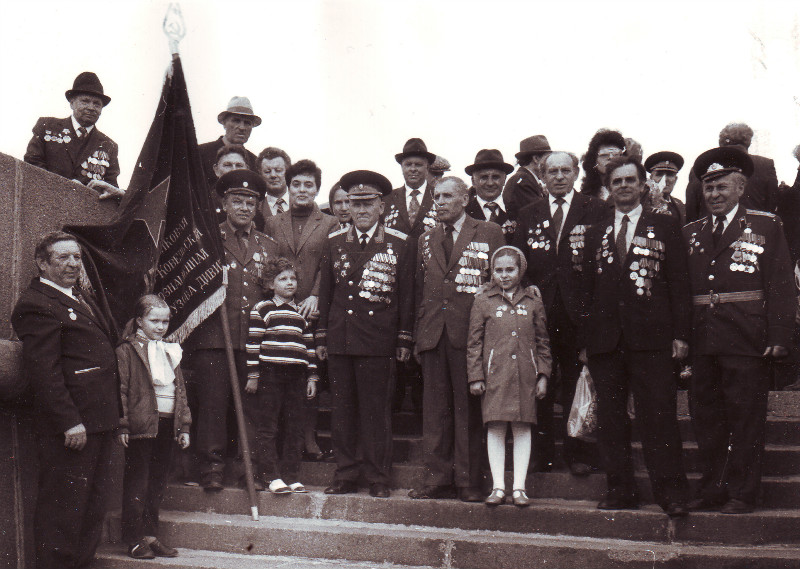 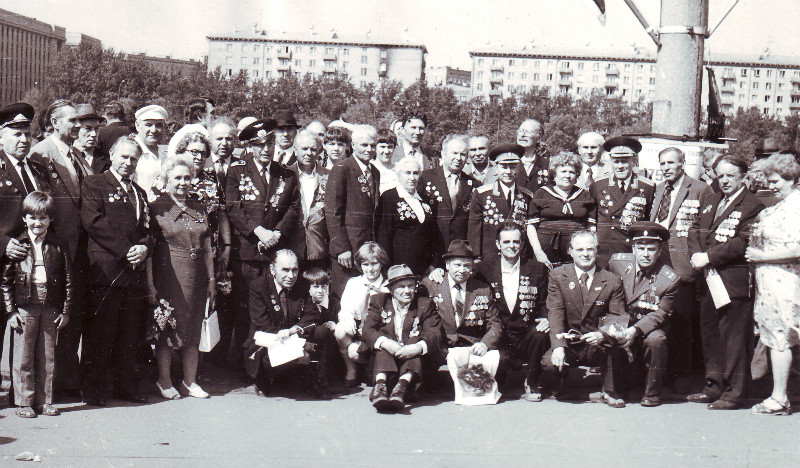 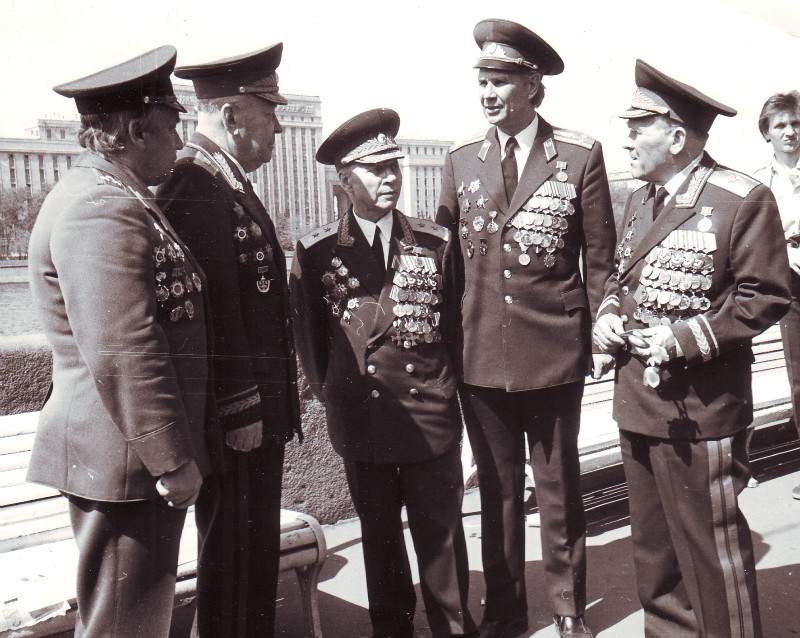 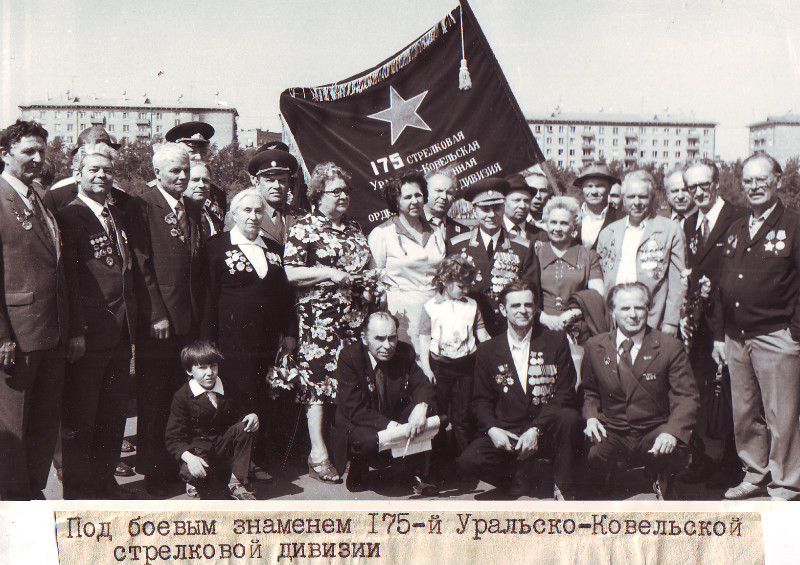 Фотографии
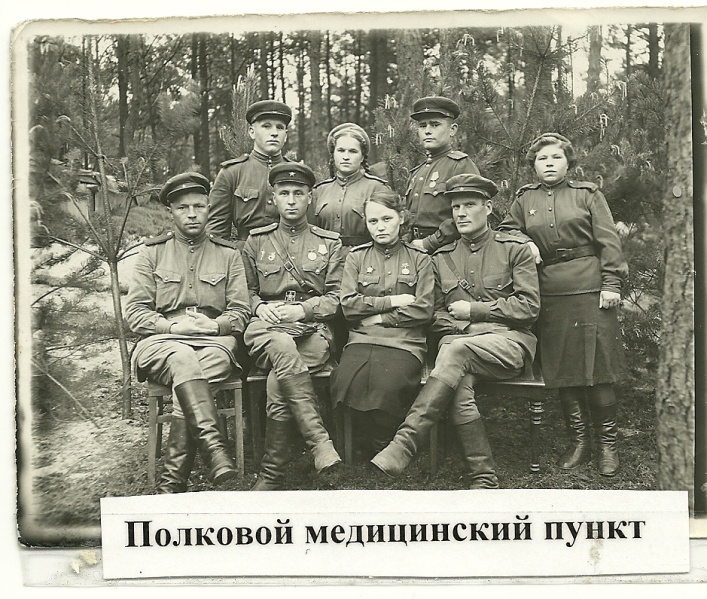 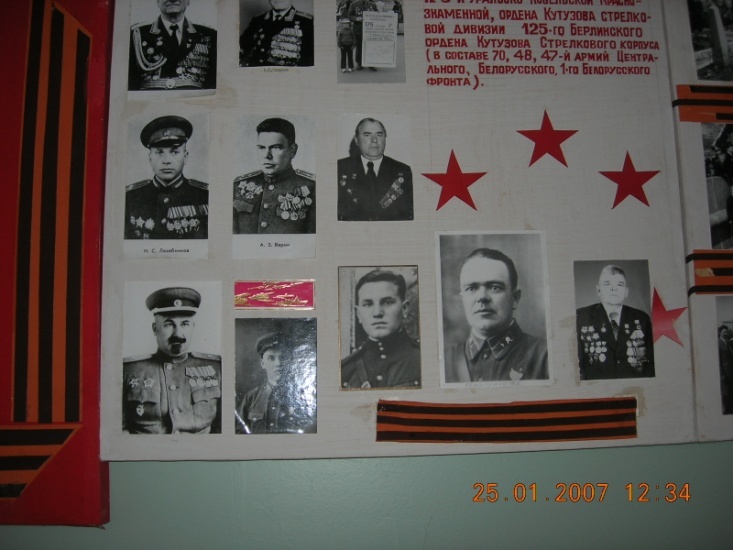 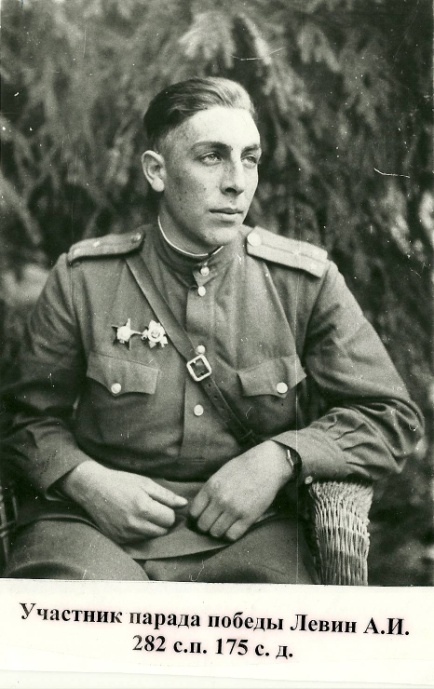 Фотографии
Благодарственные листы
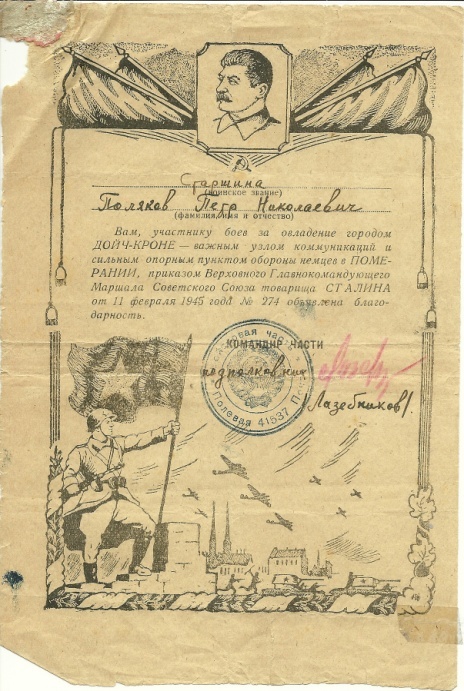 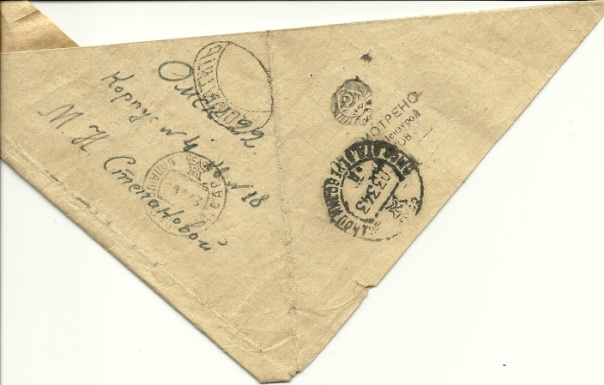 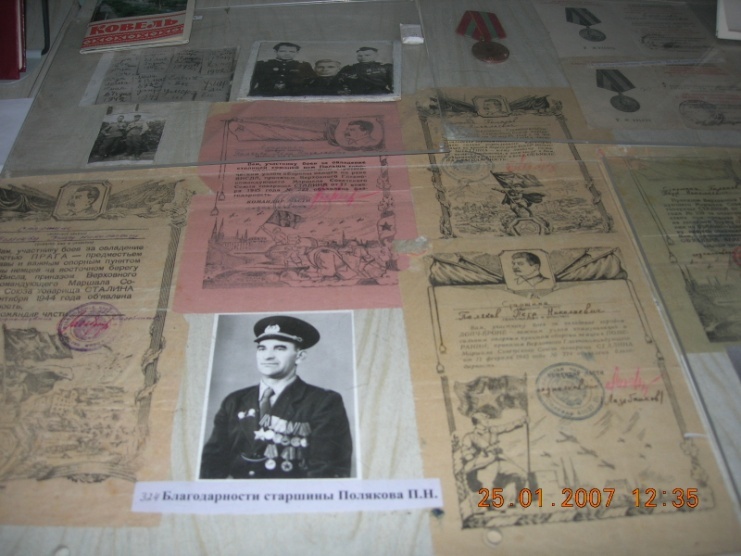 Фронтовые письма
Командиры 175 стрелковой дивизии
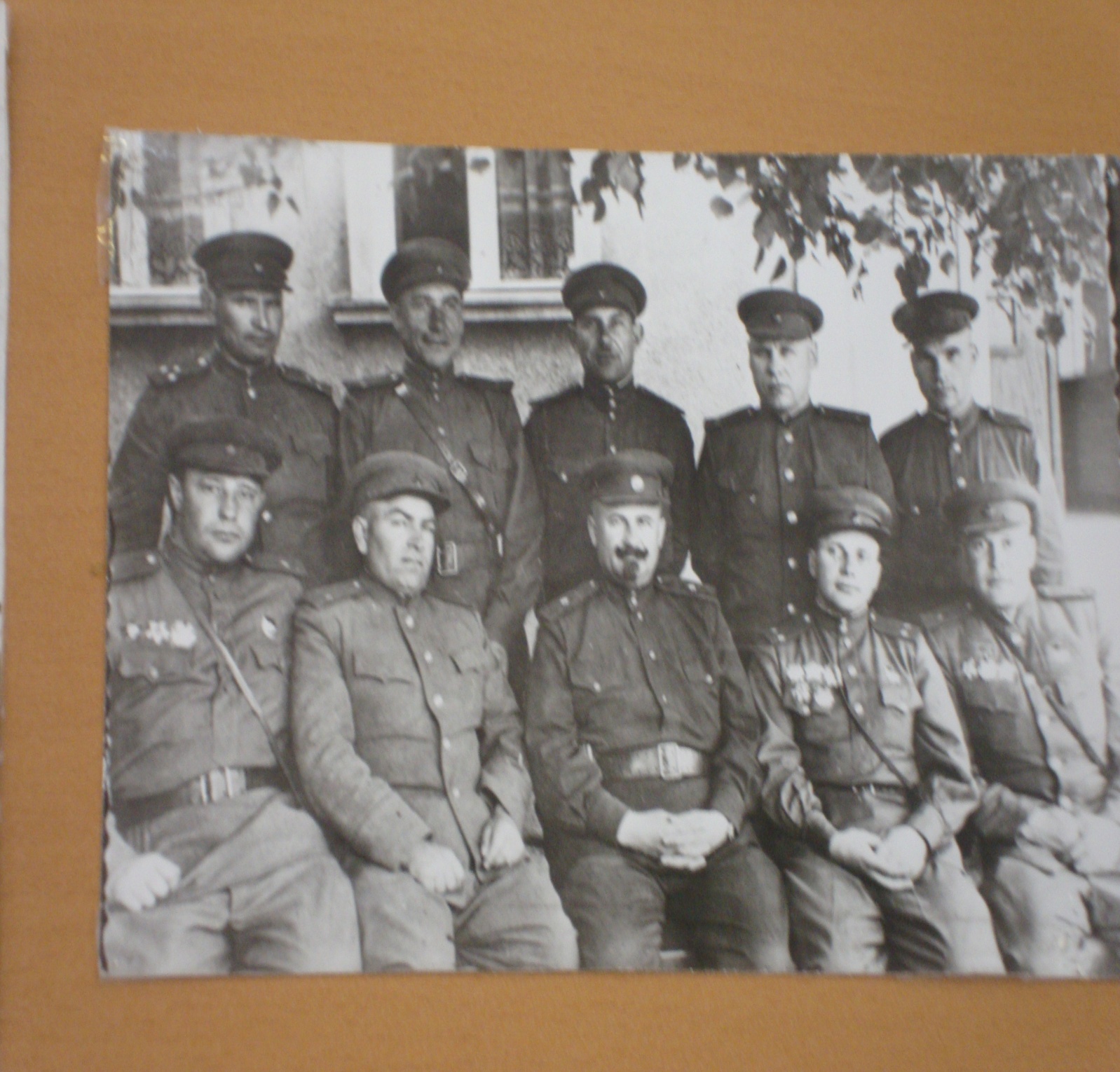 Встречи однополчан
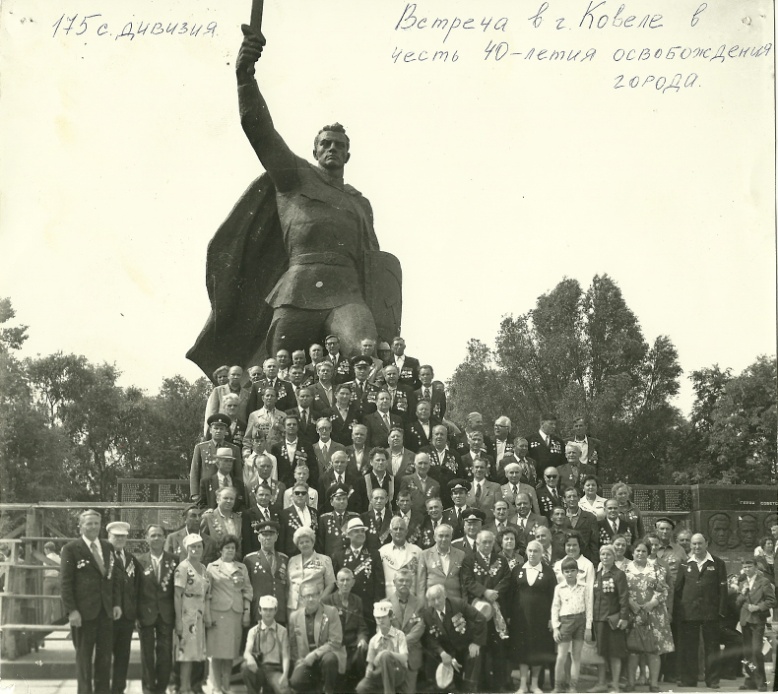 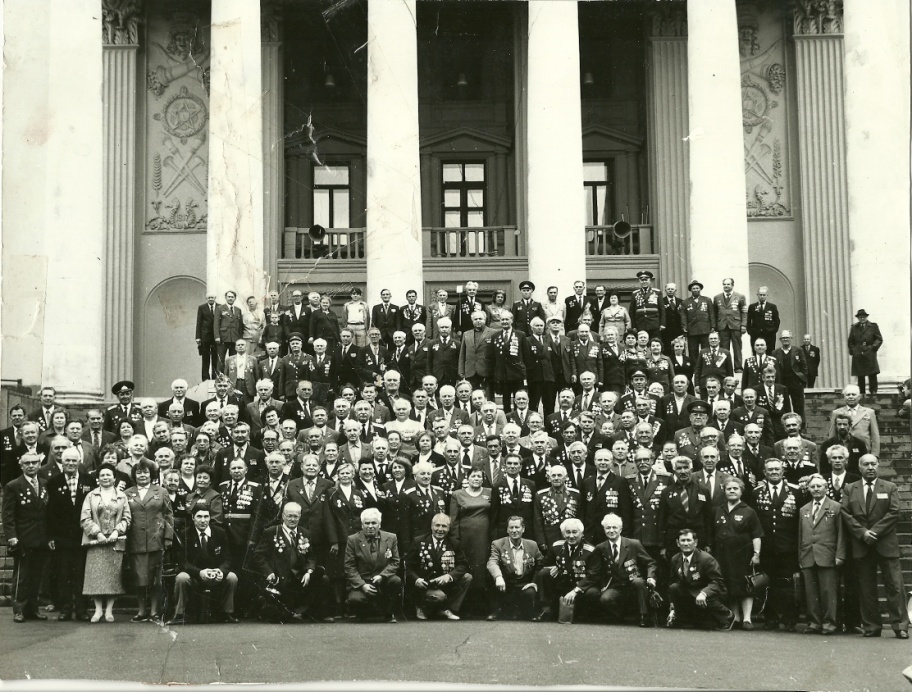 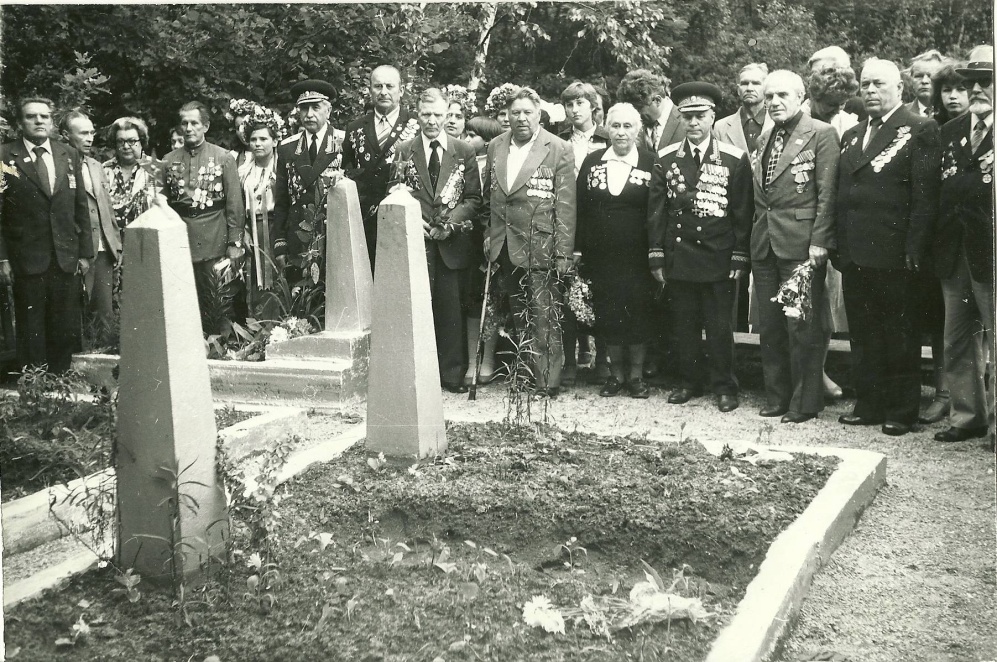 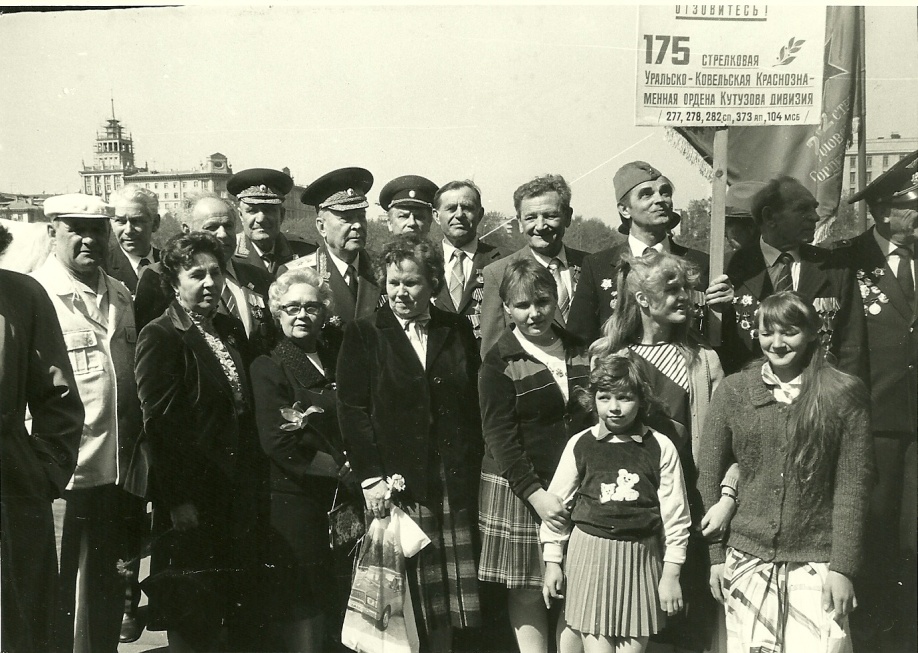 С помощью музейной педагогики происходит приобщение обучающихся к социальному опыту, духовным и нравственным ценностям предшествующих поколений, способствующие формированию уважения к российской истории и культуре.
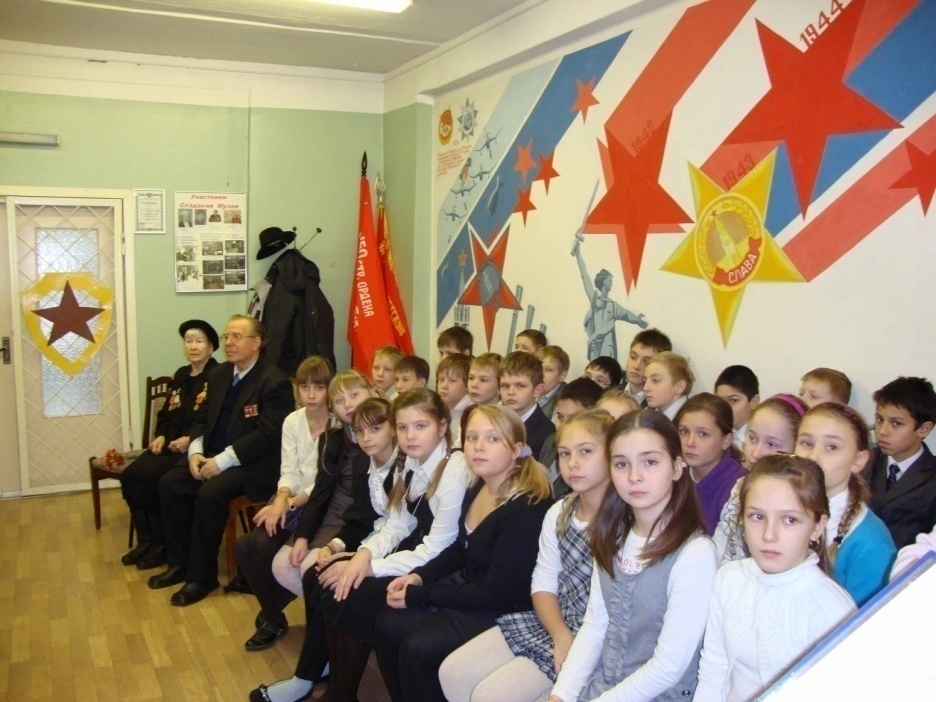 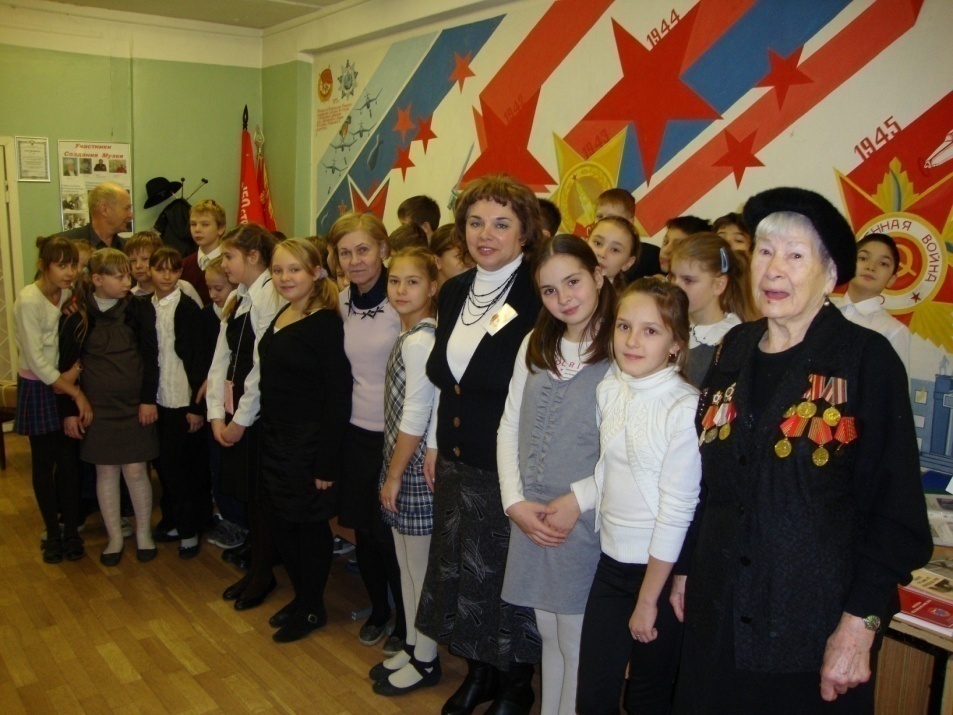 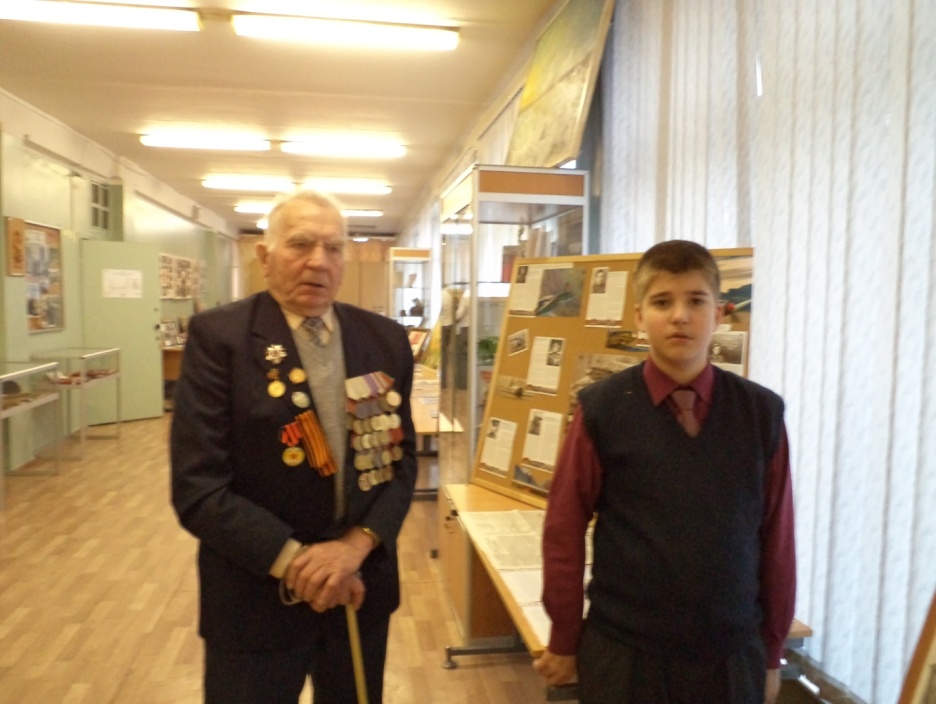 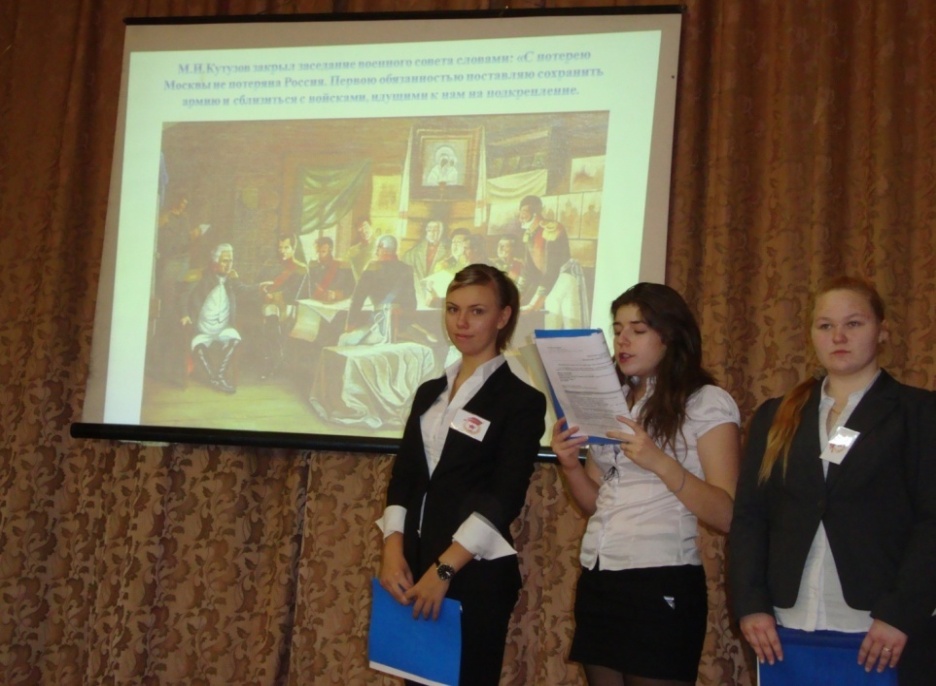 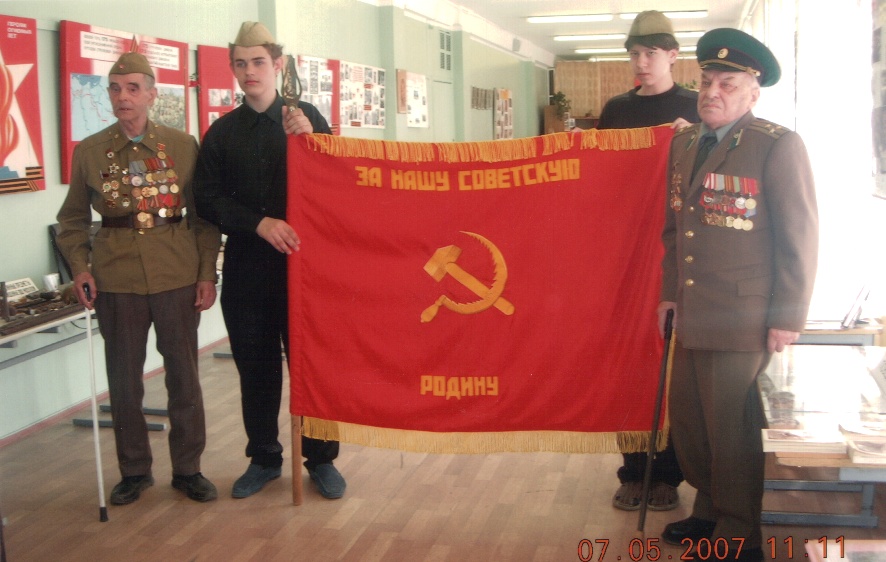 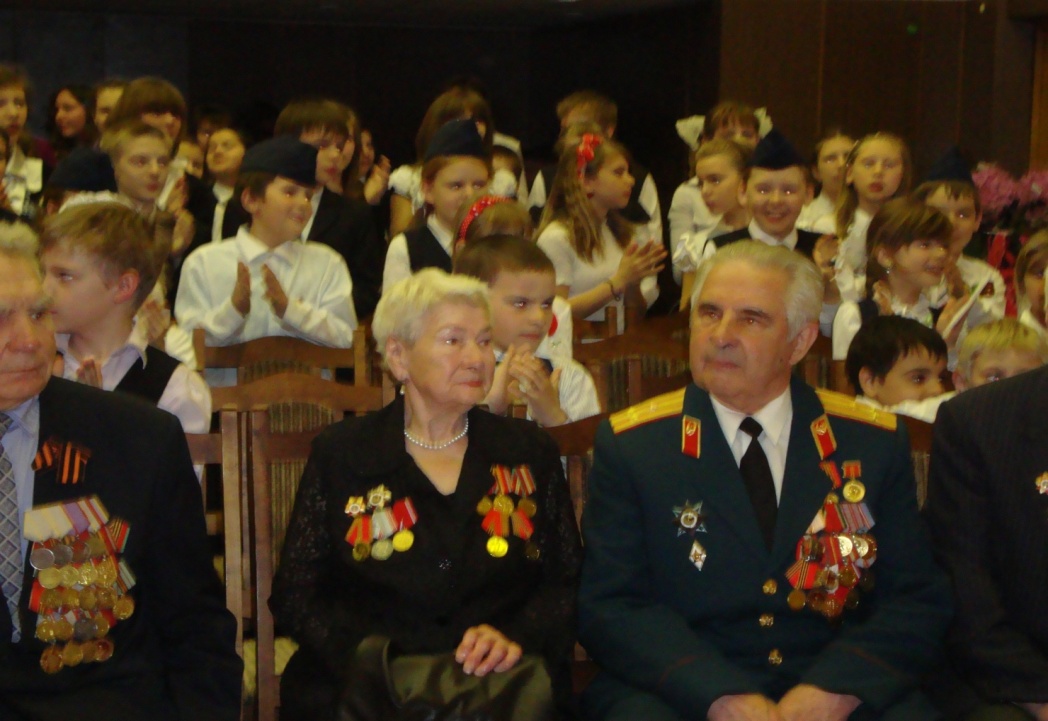 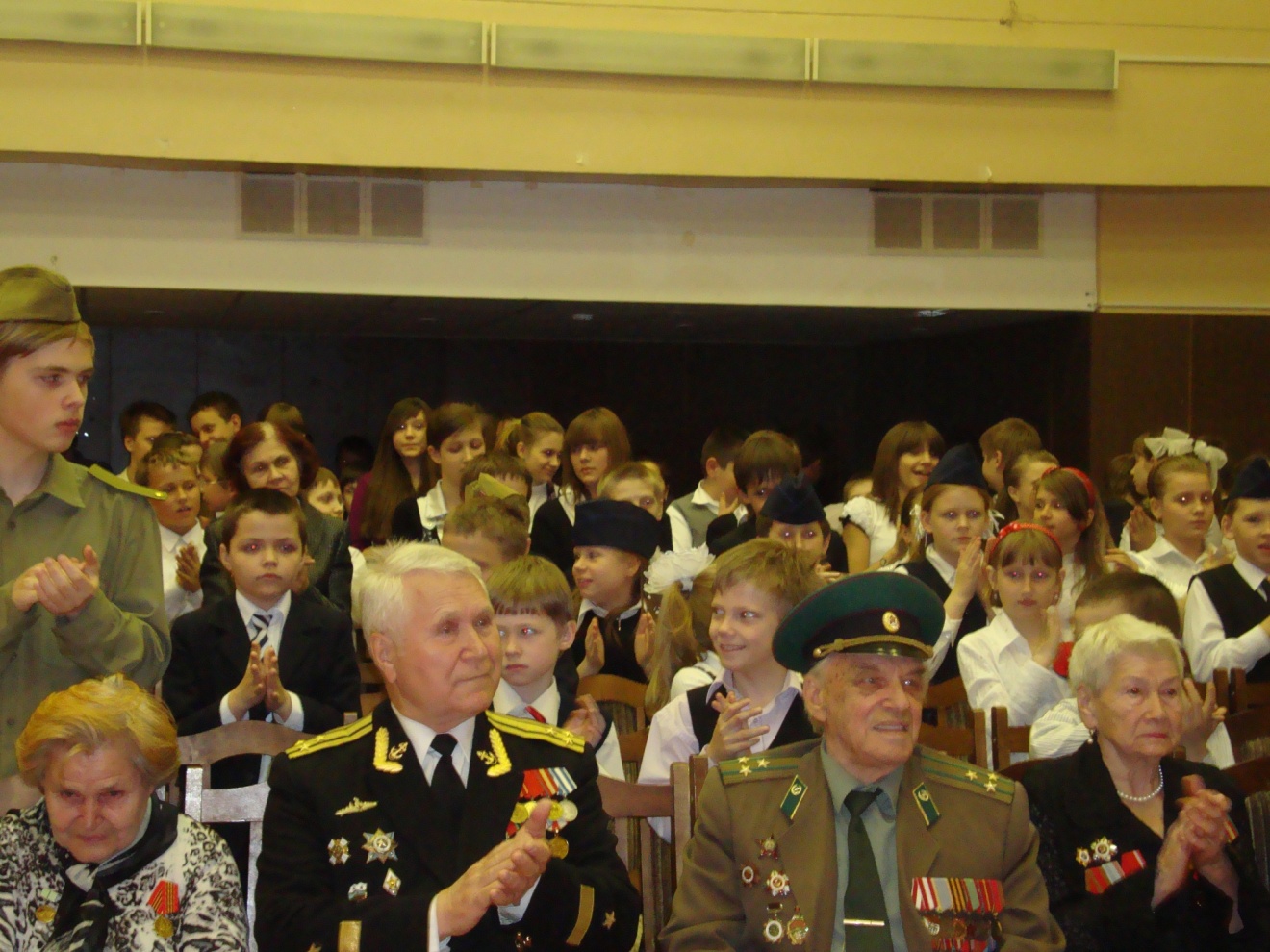 На базе музея работает Актив музея
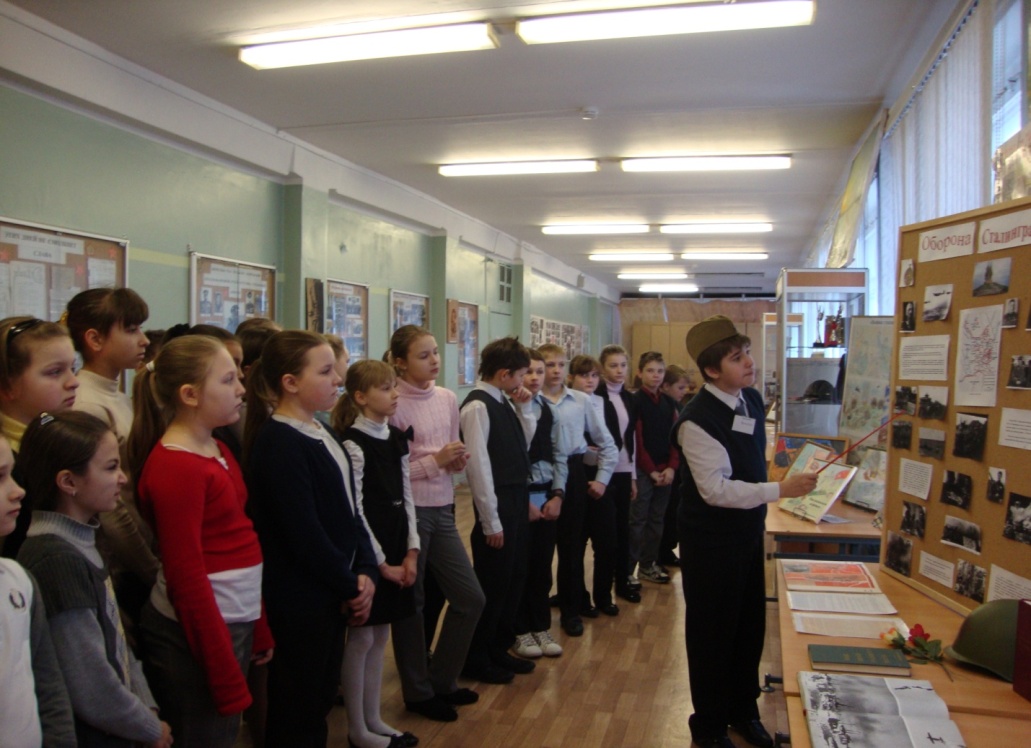 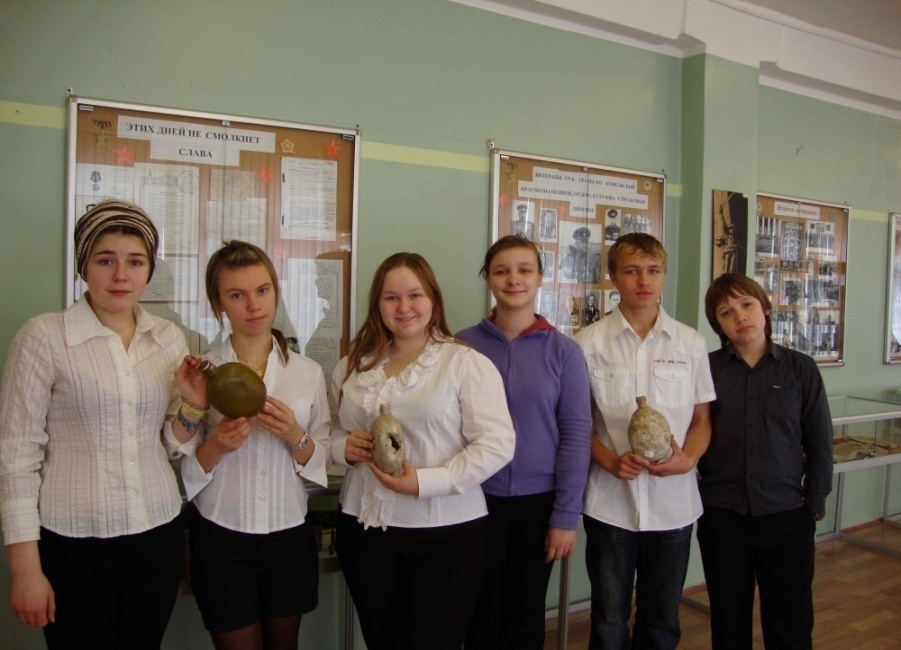 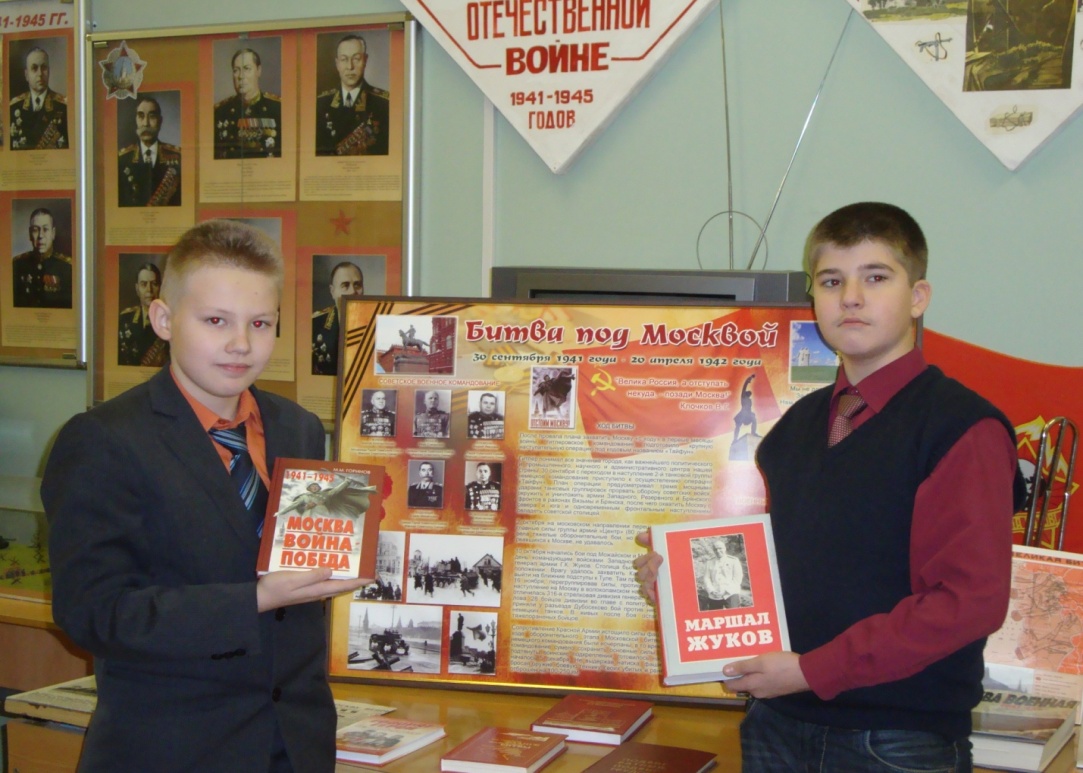 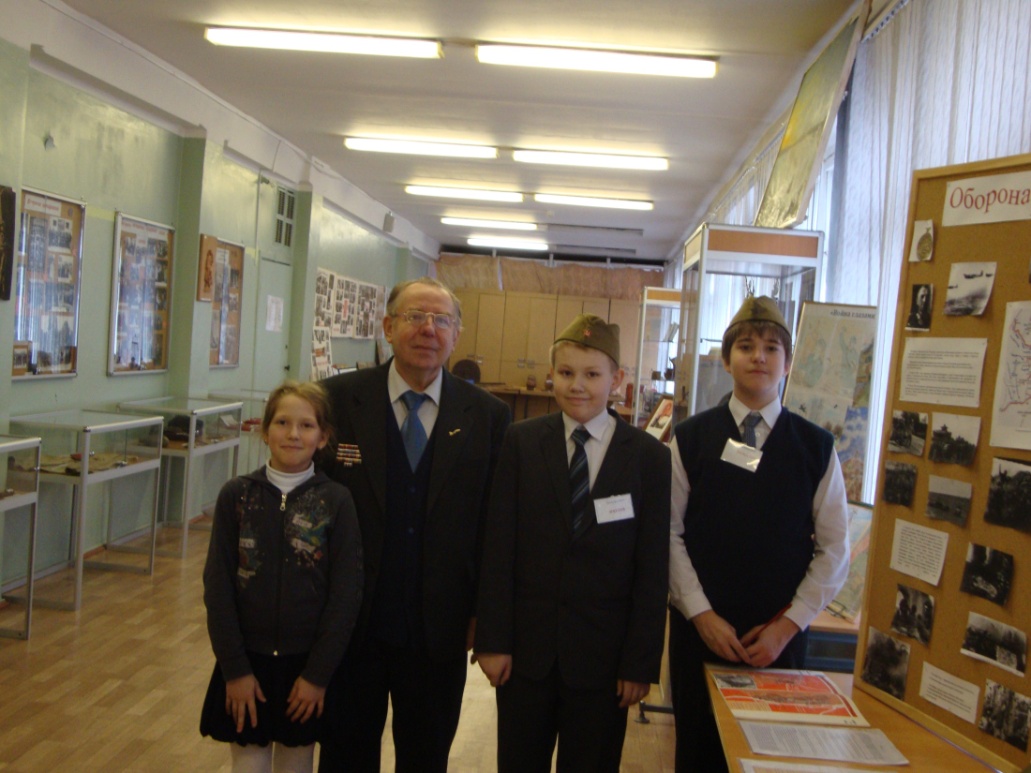 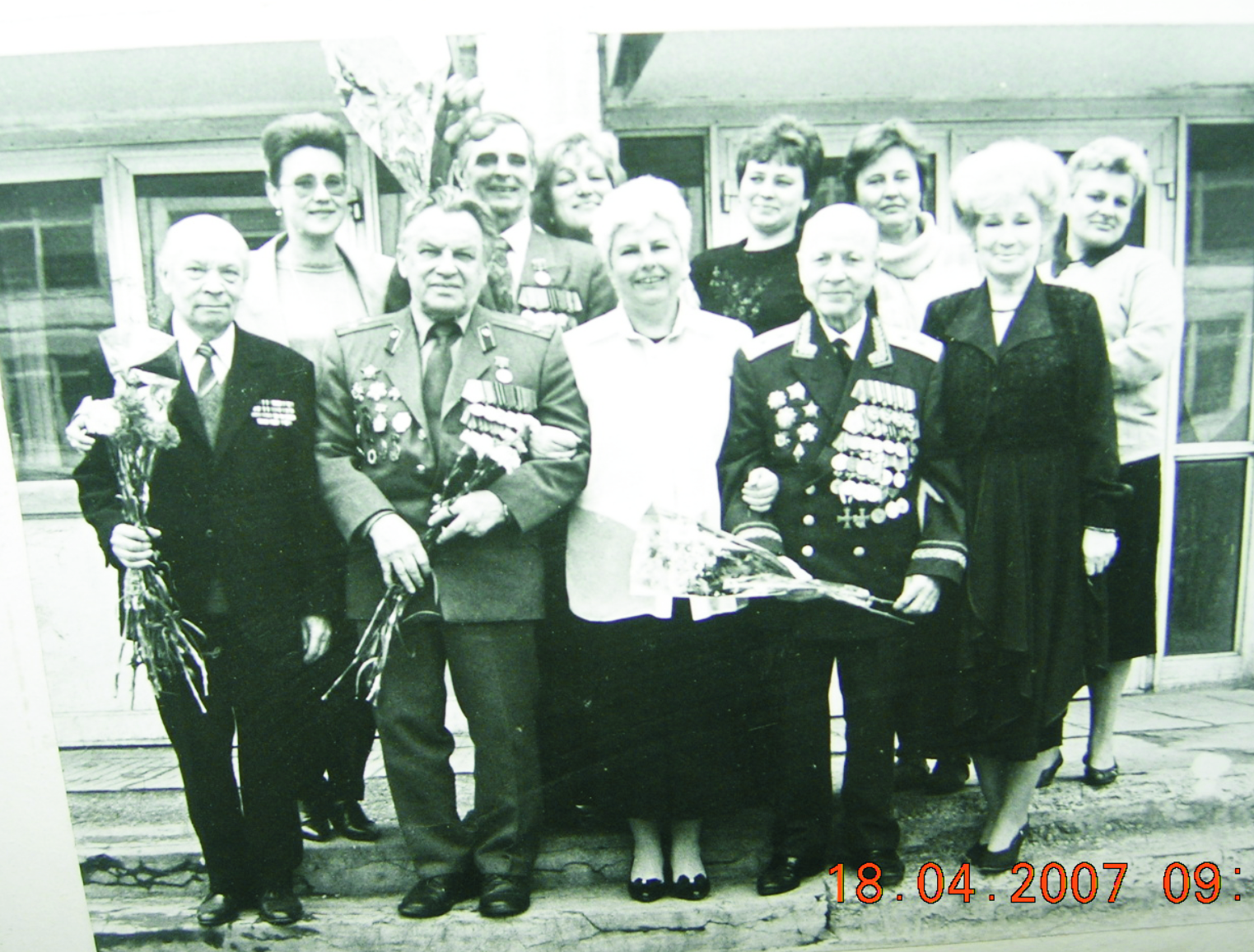 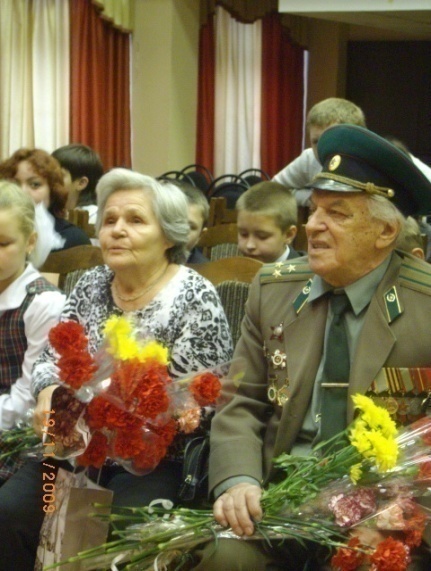 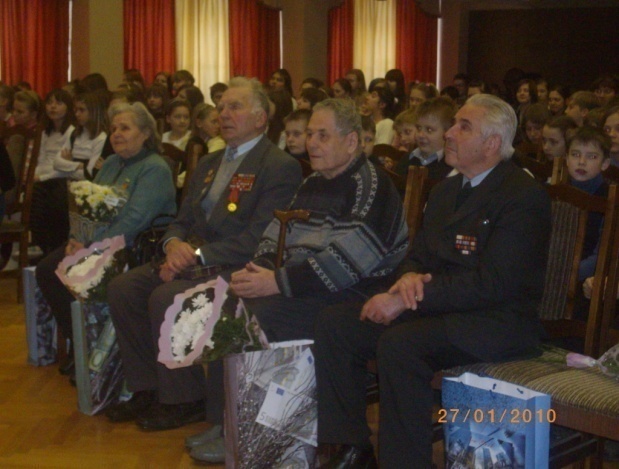 Музей часто организует встречи учащихся с ветеранами175 Уральско-Ковельской стрелковой дивизии, встречи с ветеранами ВОВ, тружениками тыла, блокадниками Ленинграда. 
Актив музея навещает ветеранов,  проживающих в нашем микрорайоне, поздравляет их с праздниками , вручает подарки.
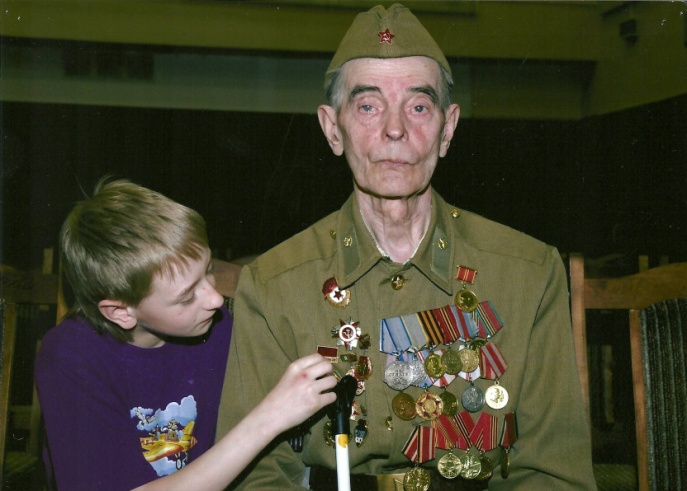 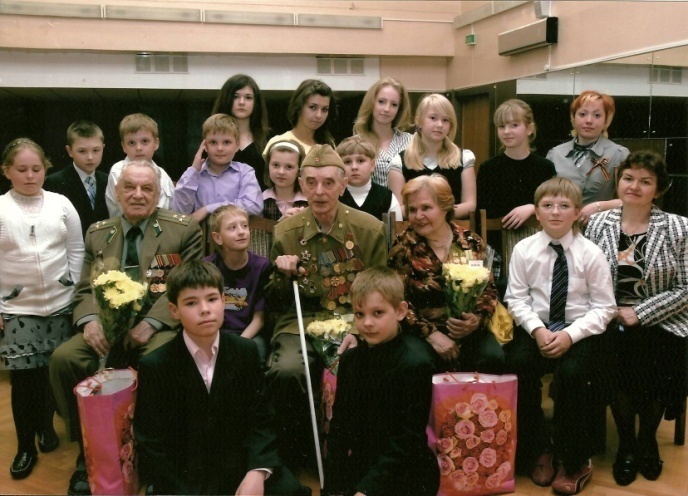 В гостях у Улитина Юрия Сергеевича
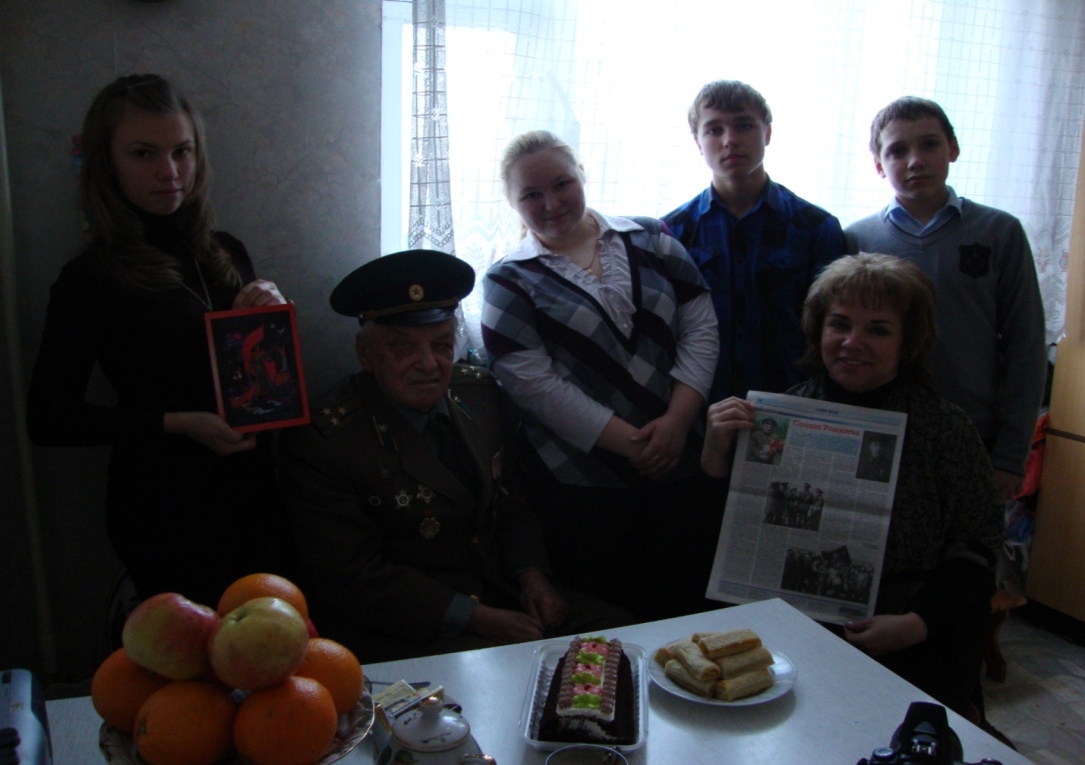 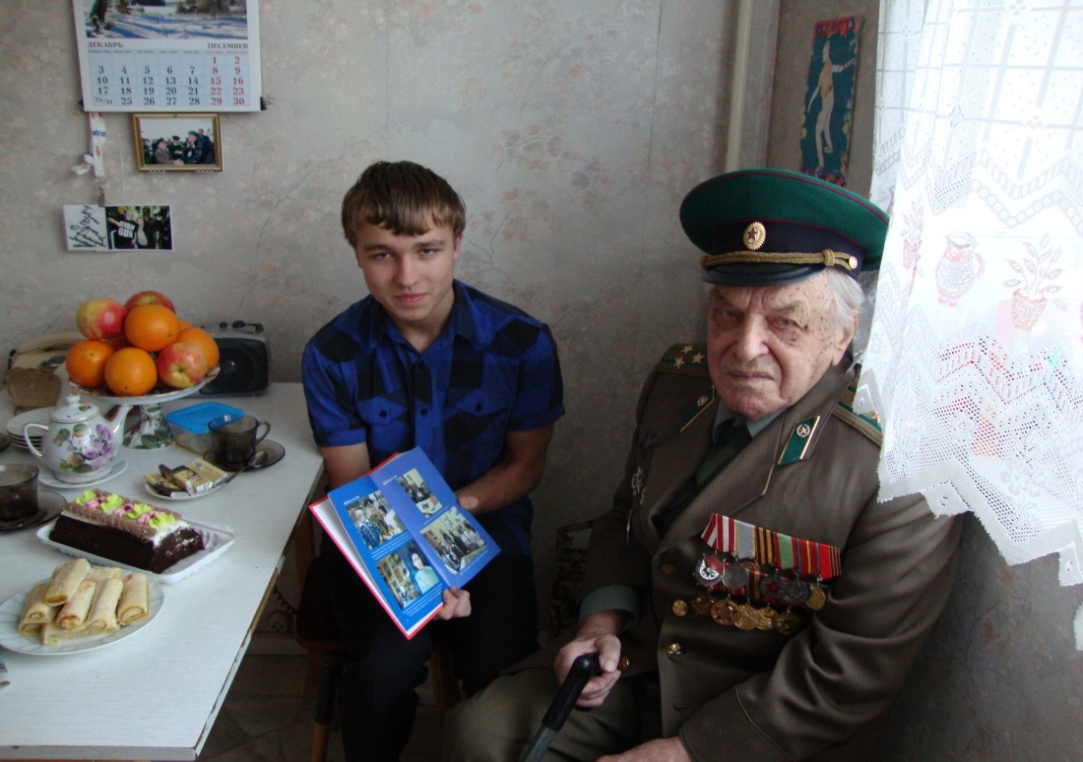 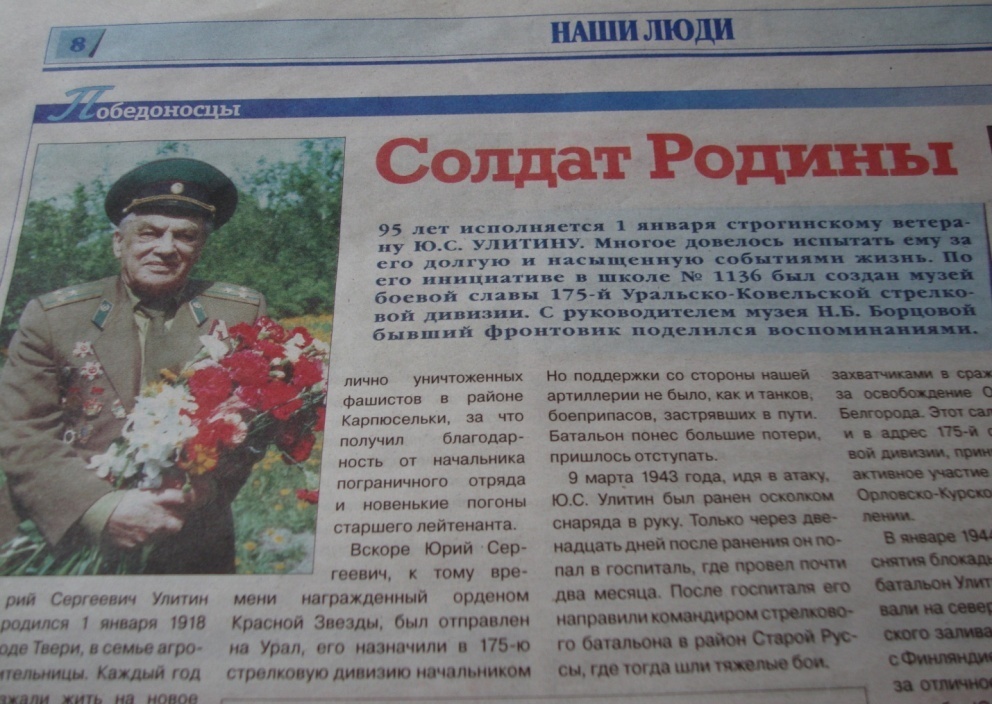 Музей является тем звеном, которое соединяет  людей разных поколений
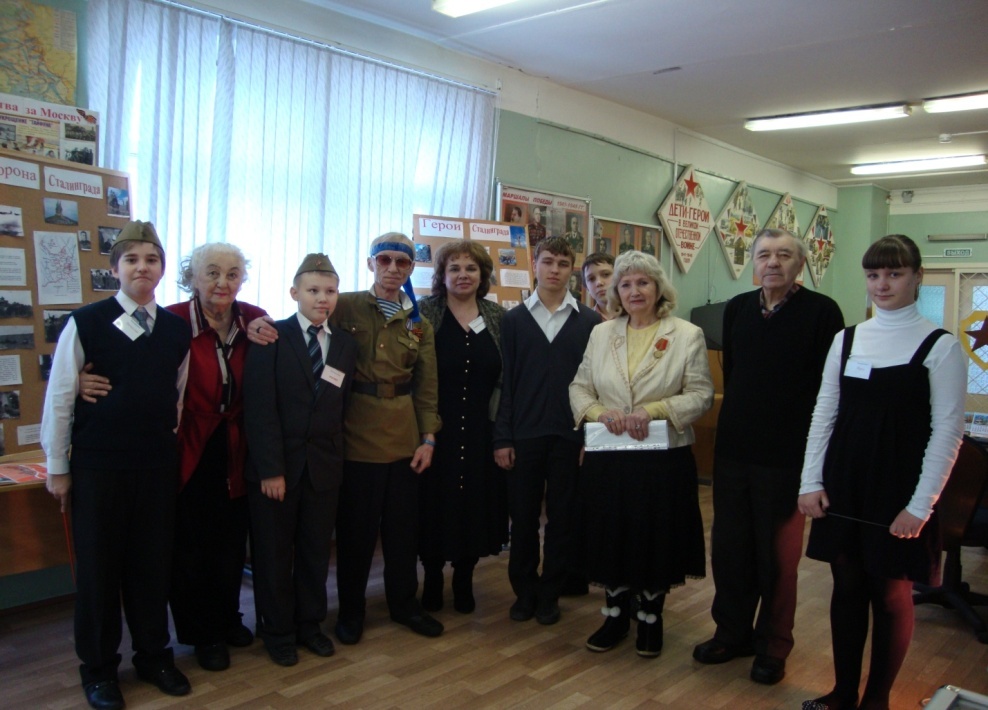 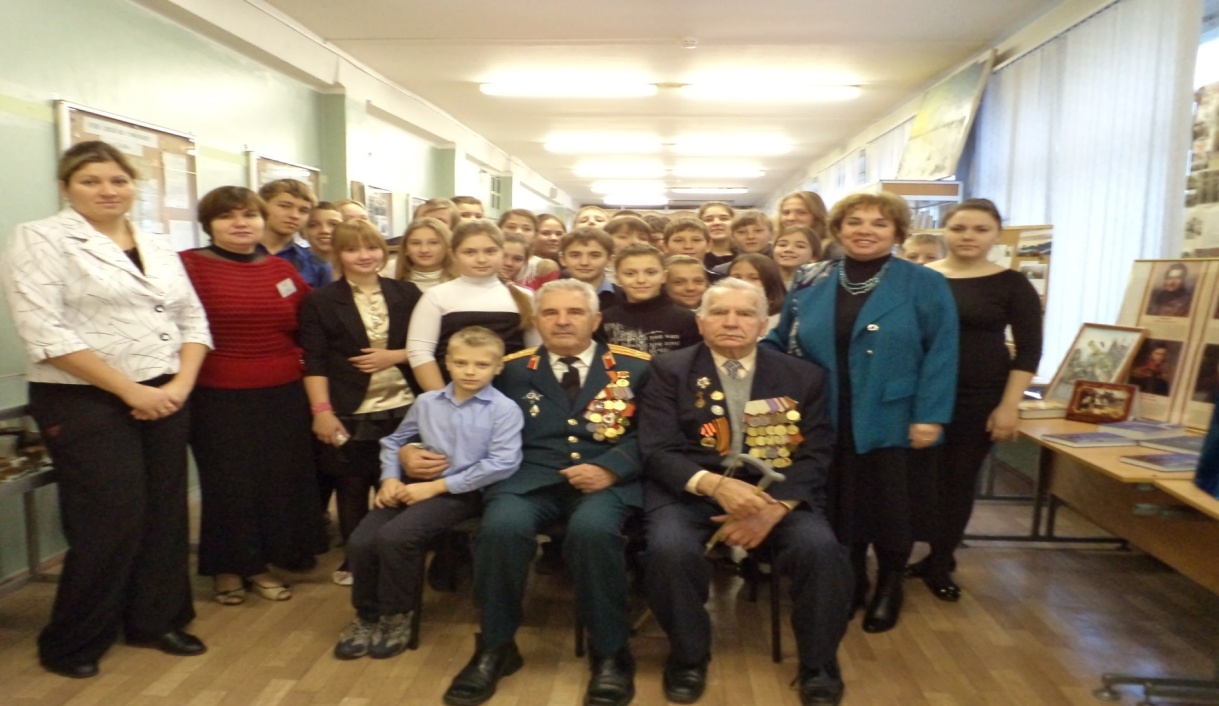 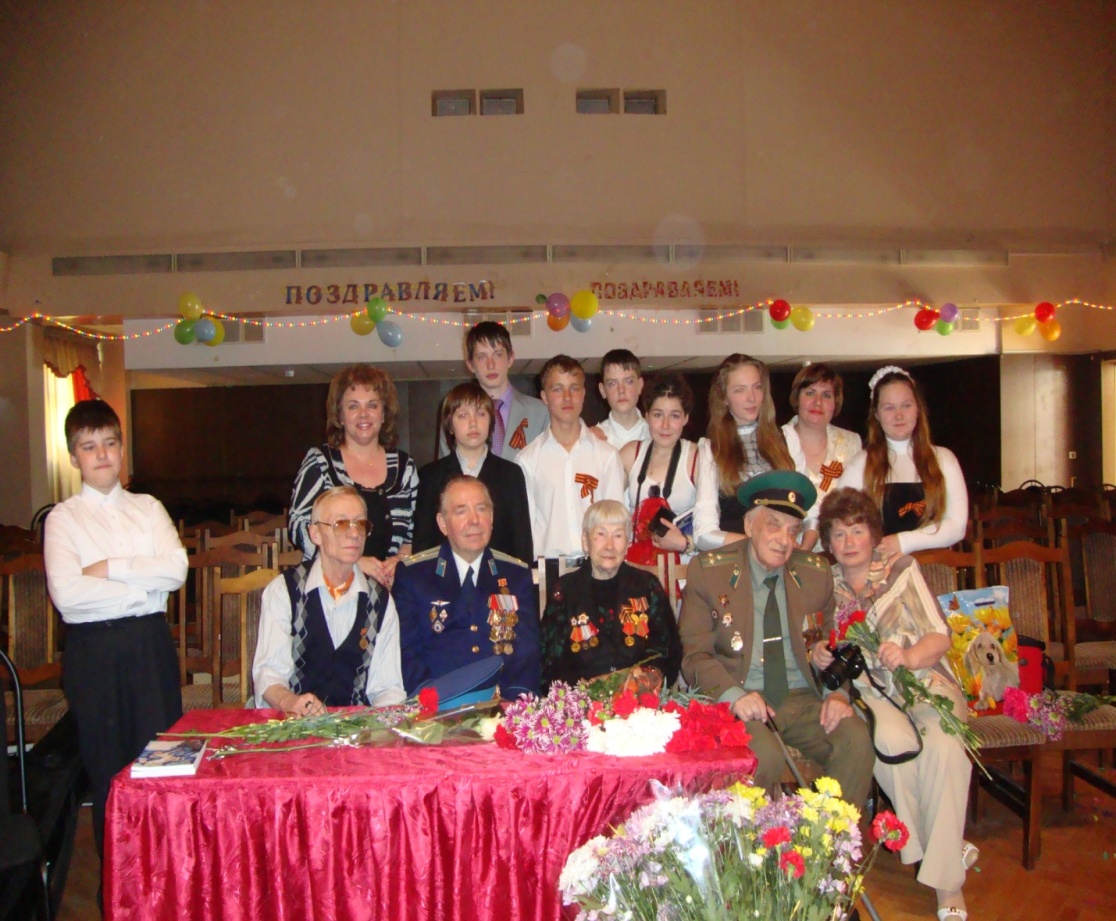 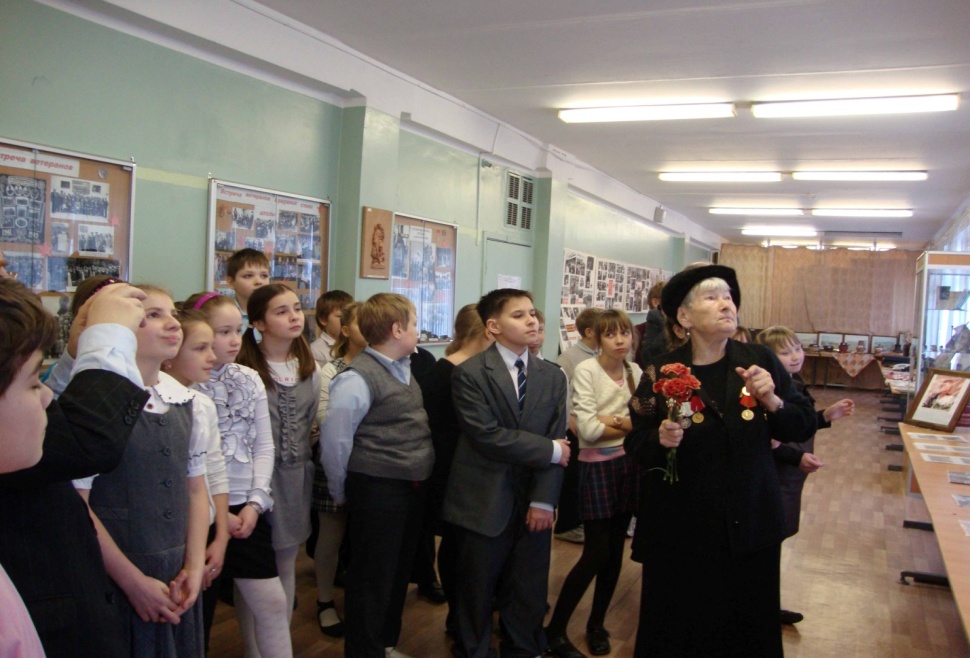 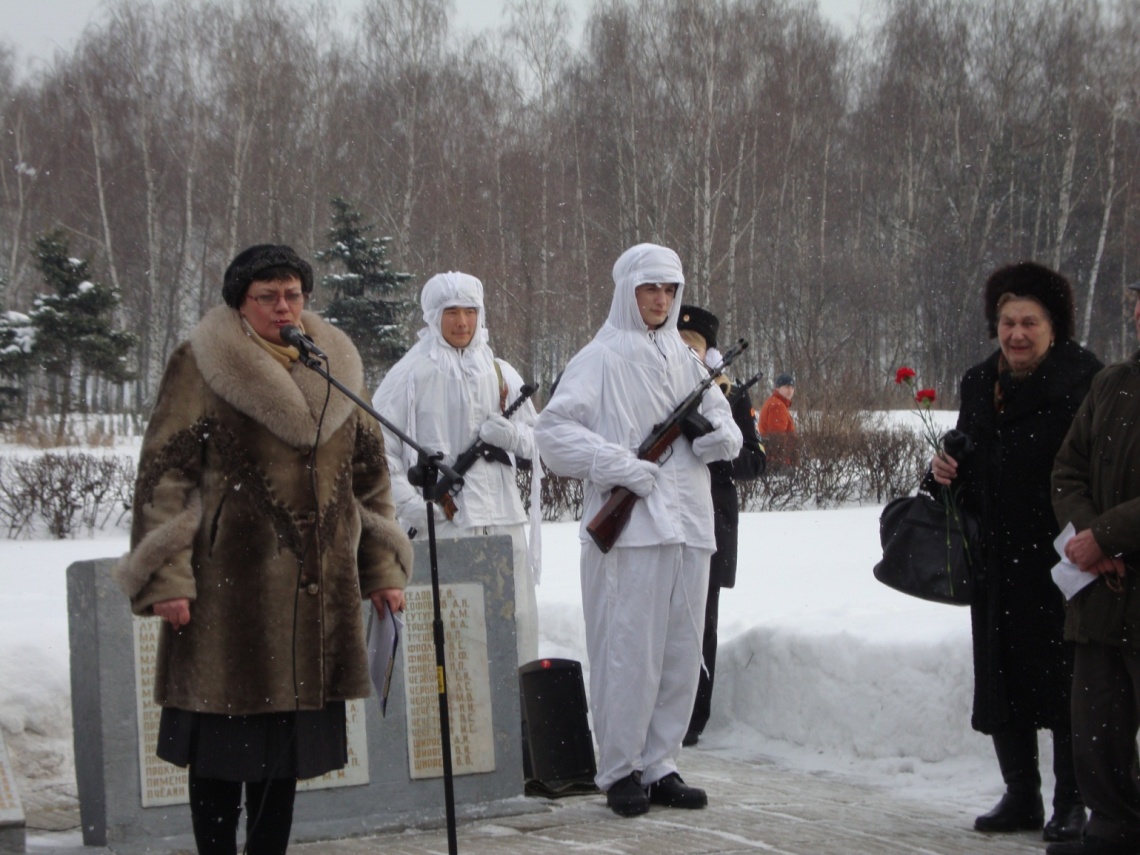 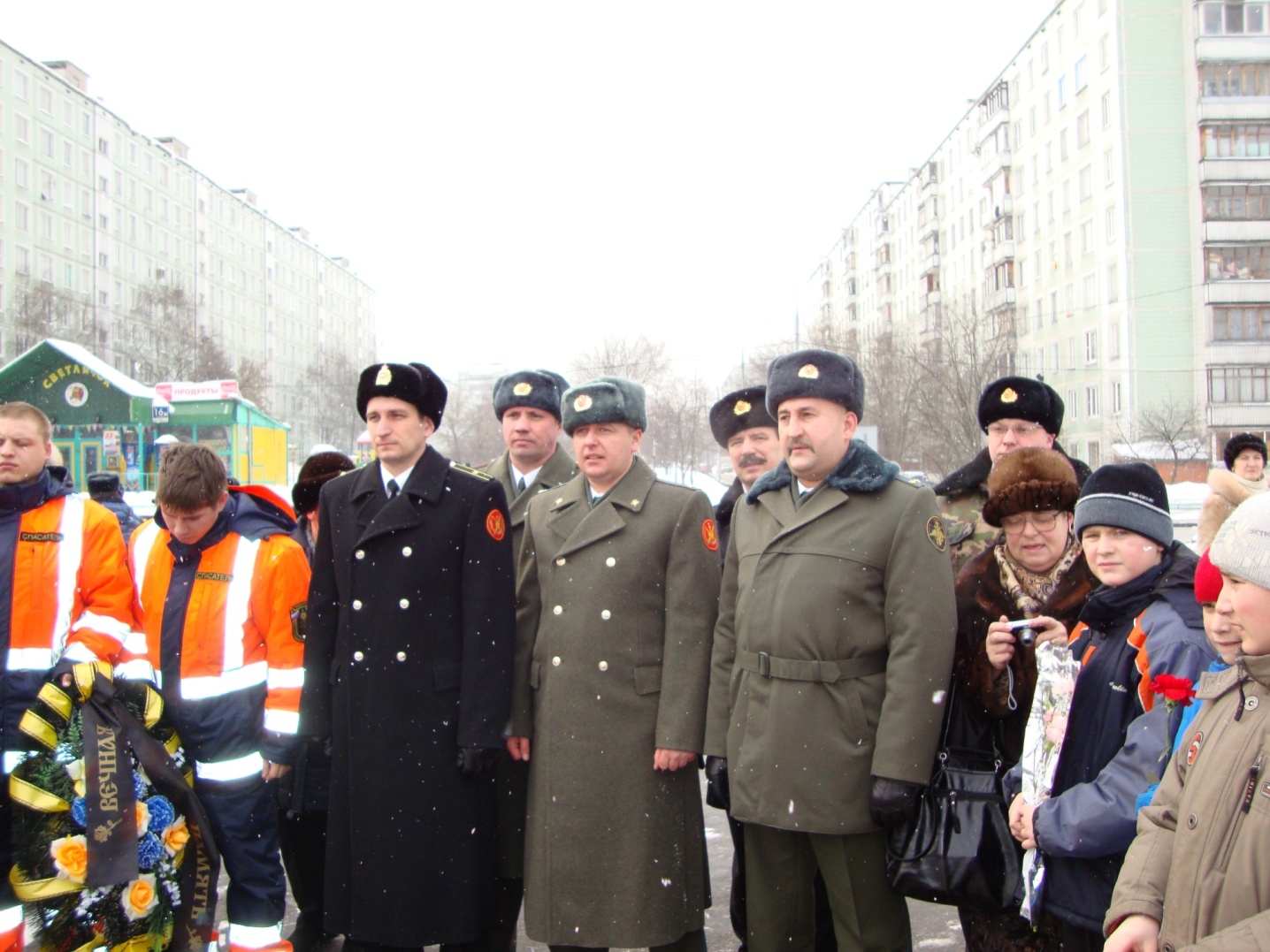 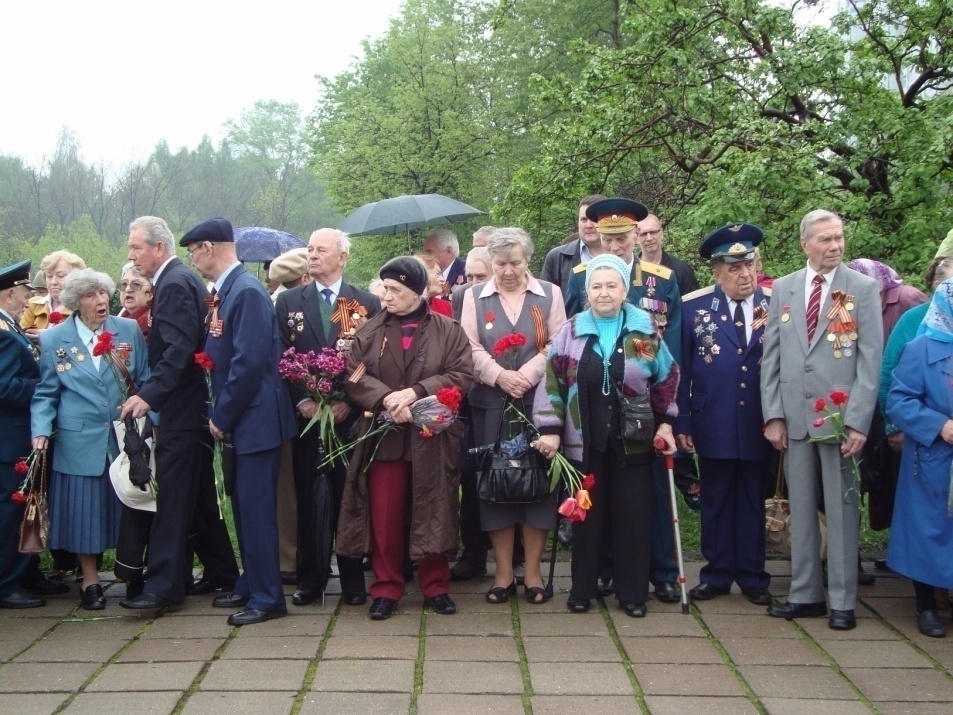 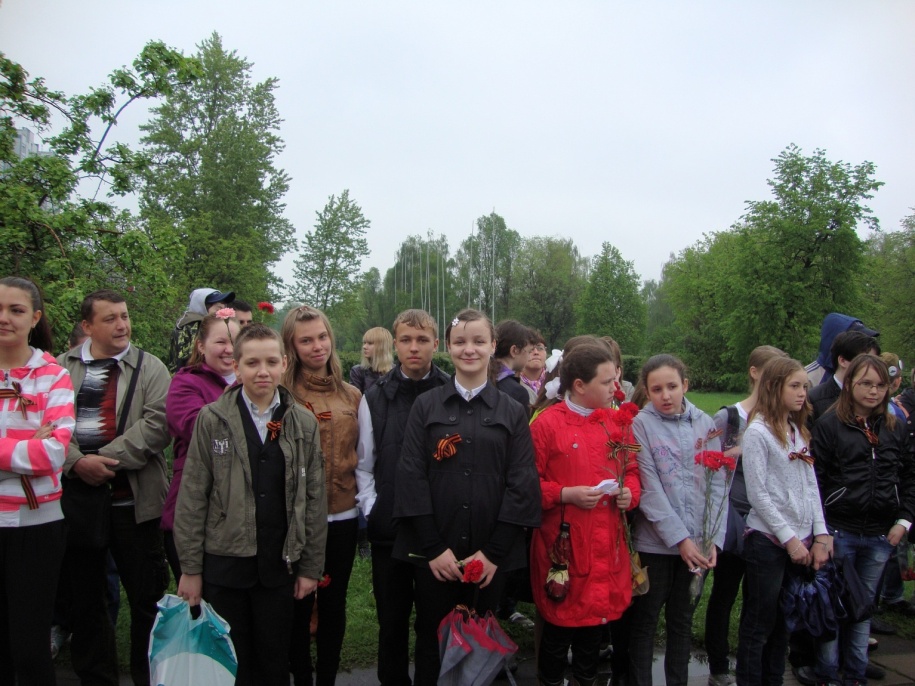 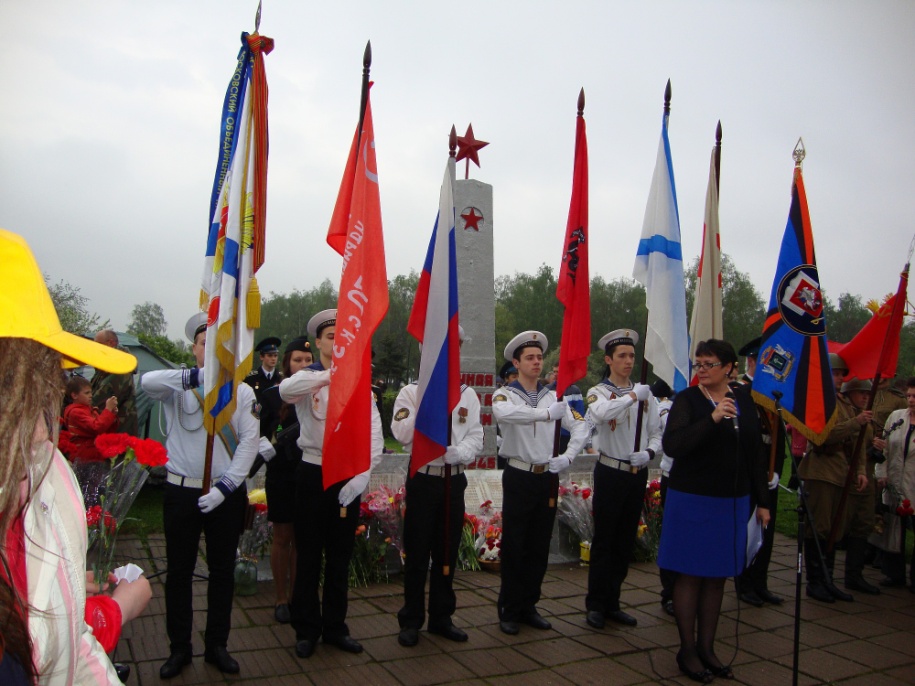 Борцова Н.Б.
Актив музея активно участвует в мероприятиях военно-патриотического направления
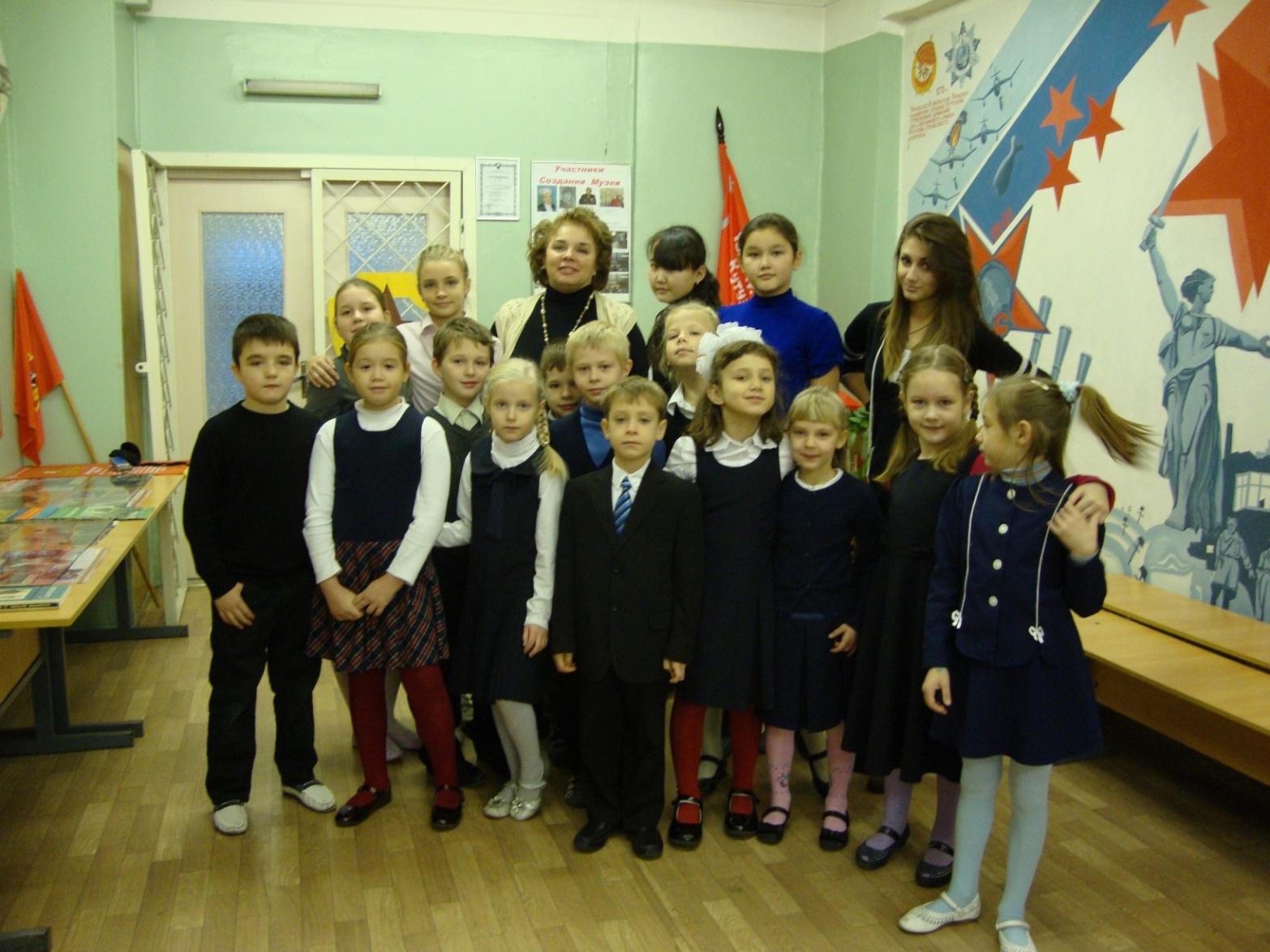 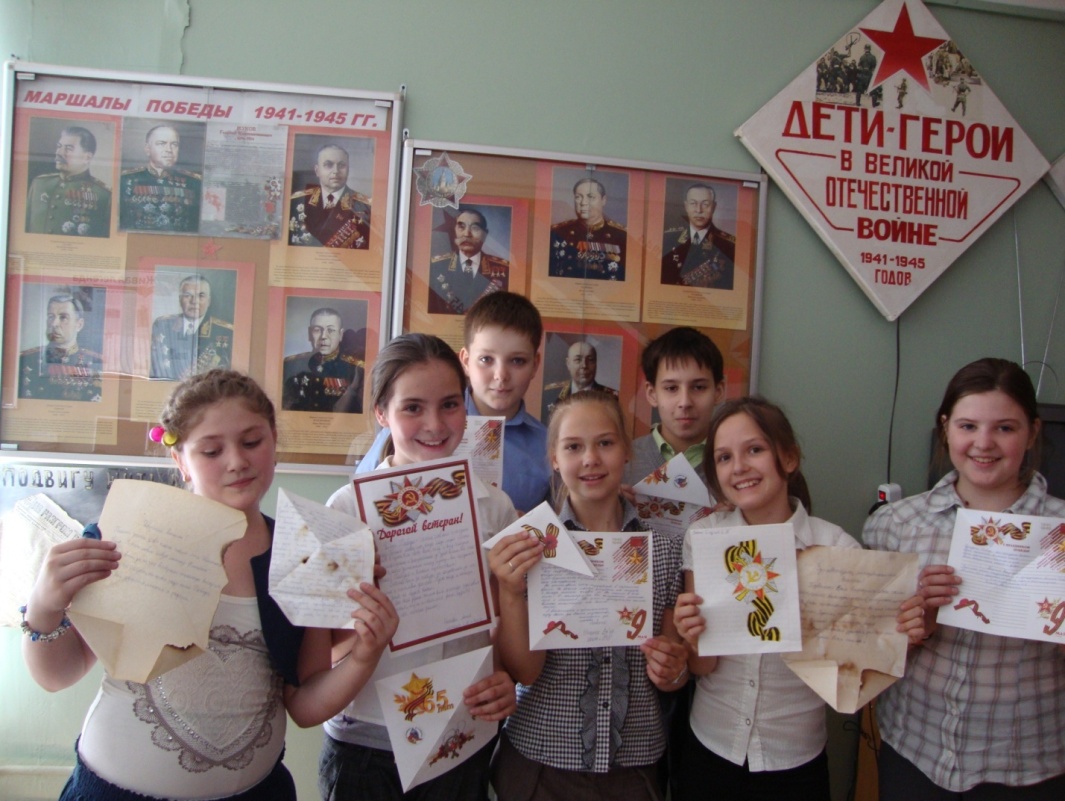 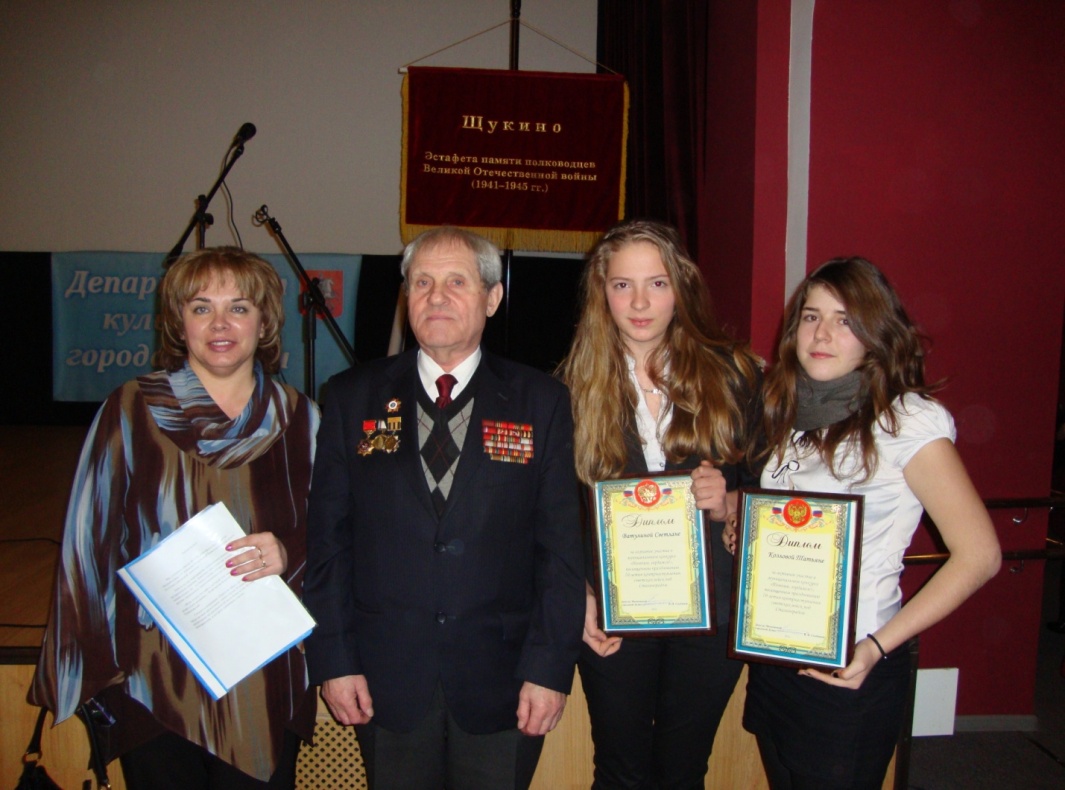 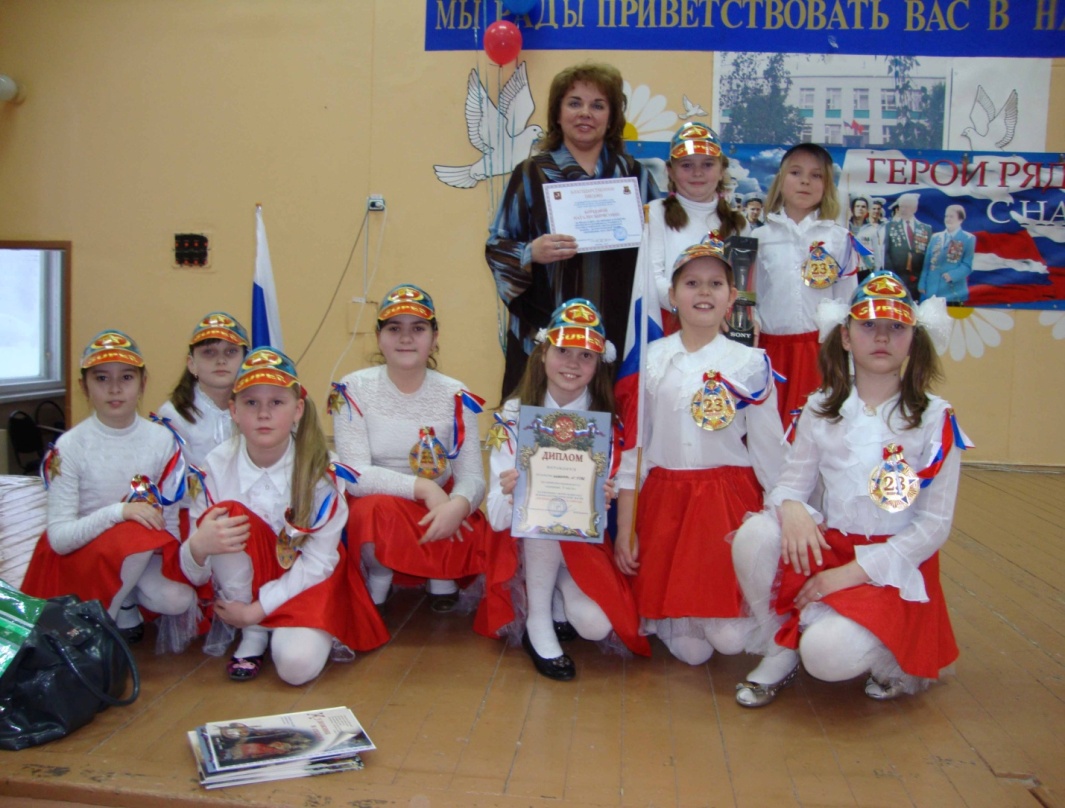 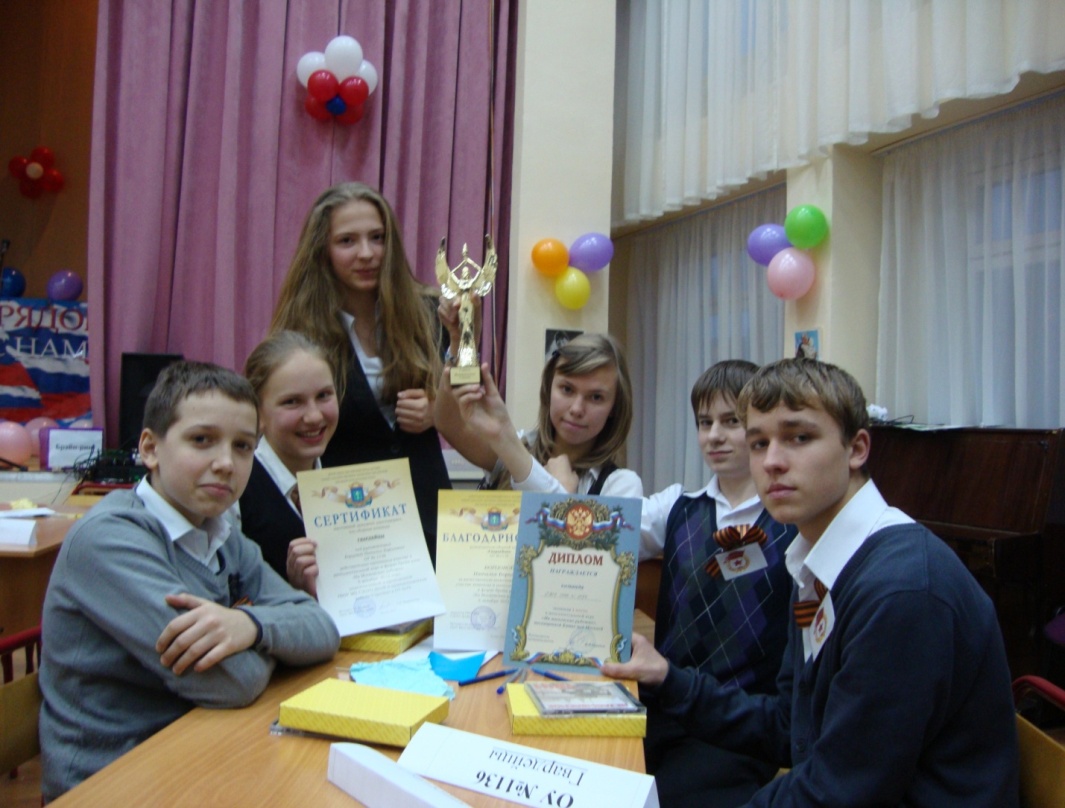 Мы поддерживаем связь с музеями военно-патриотического направления
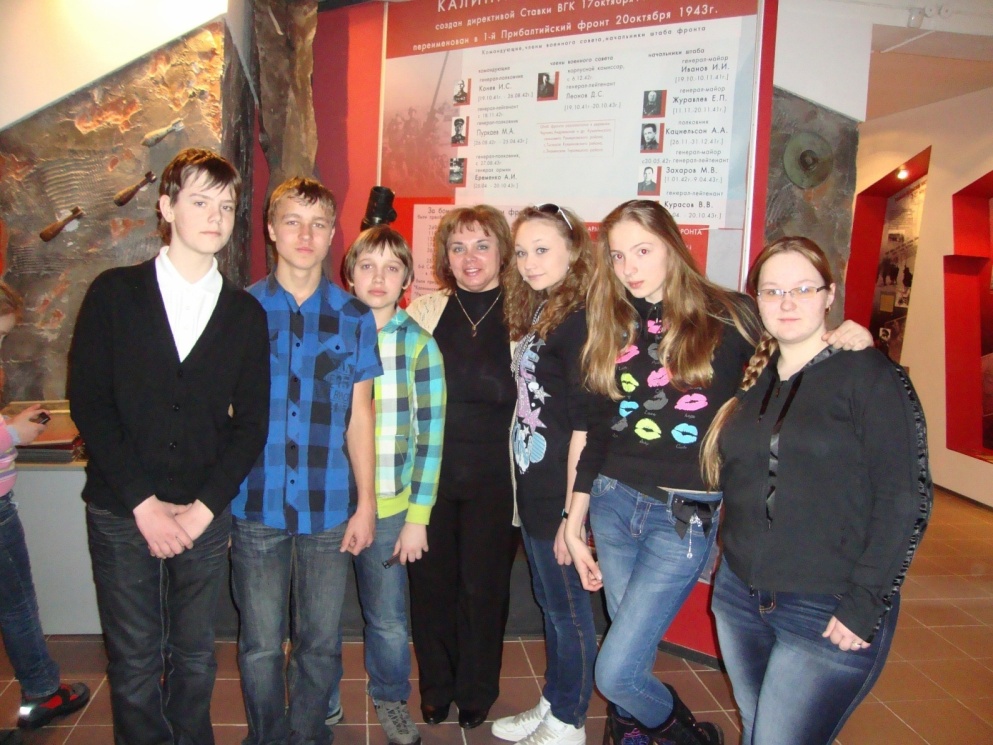 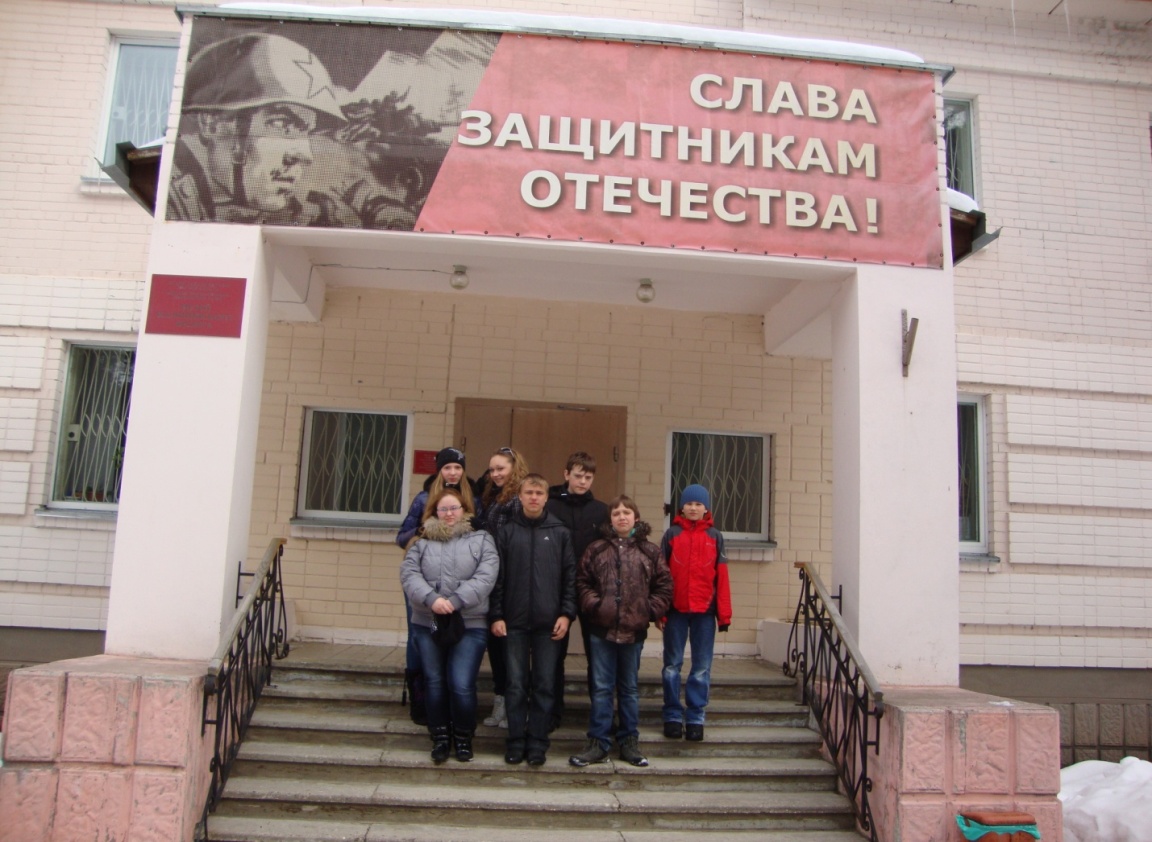 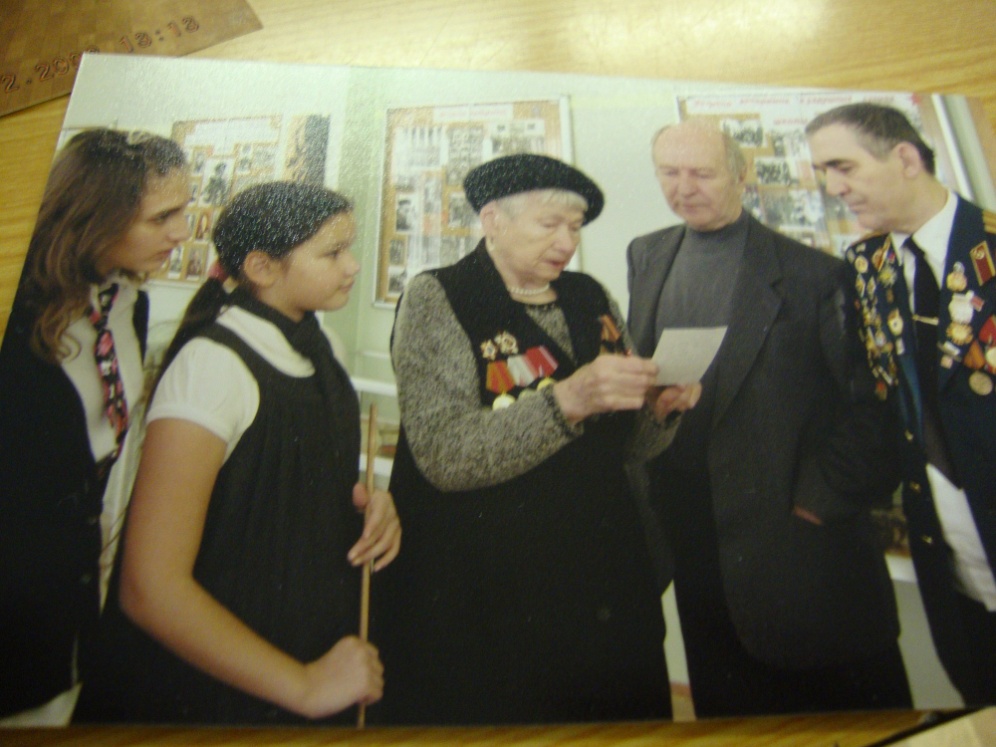 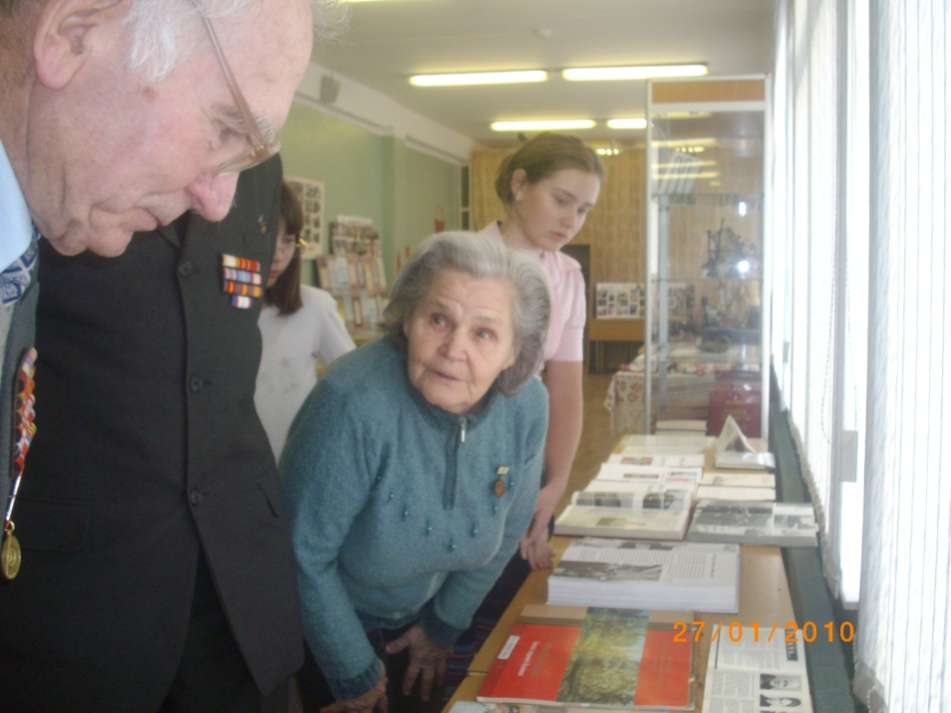 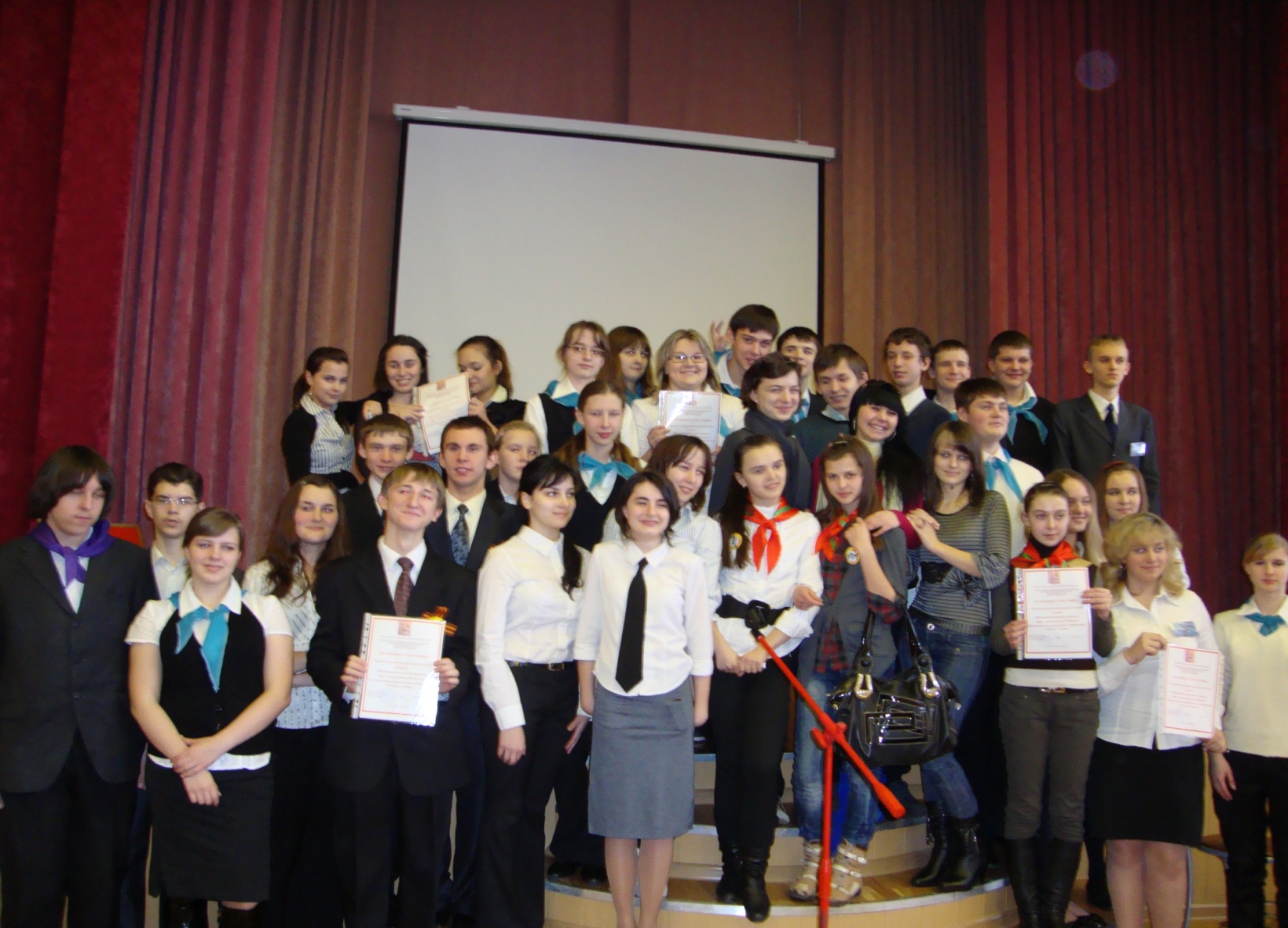 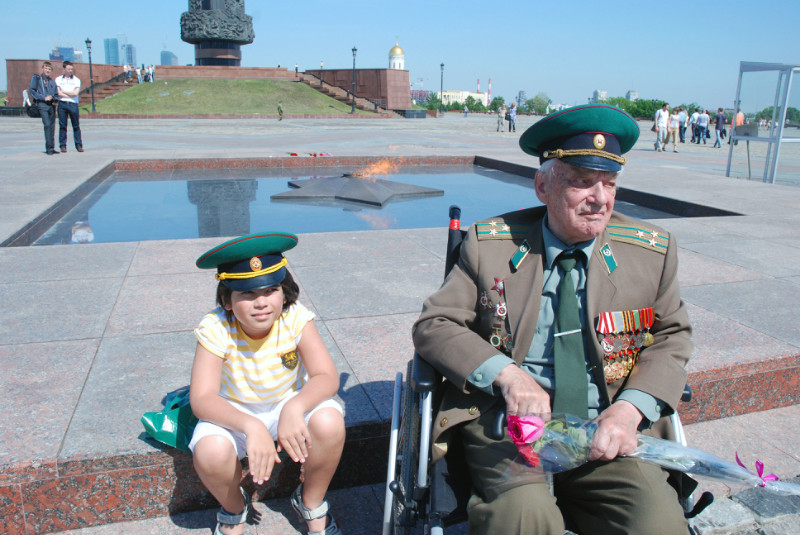 Опять война, Опять блокада... А может, нам о них забыть?
Я слышу иногда: «Не надо, Не надо раны бередить». Ведь это правда, что устали Мы от рассказов о войне И о блокаде пролистали Стихов достаточно вполне.
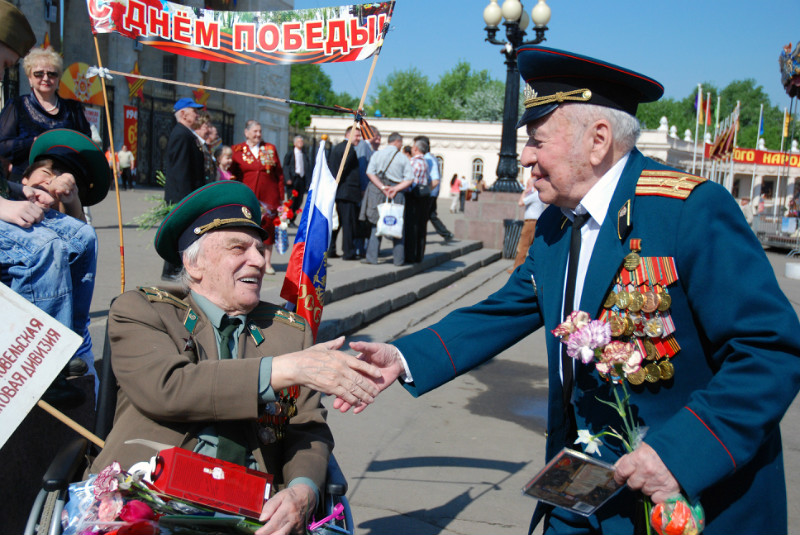 И может показаться: 
Правы 
И убедительны слова. 
Но даже если это правда, 
Такая правда — 
Не права!
Чтоб снова 
На земной планете 
Не повторилось той
зимы,
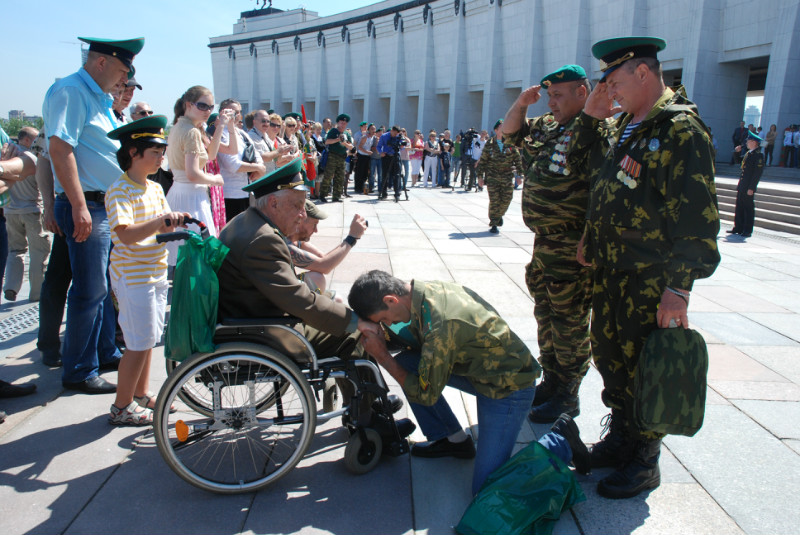 Нам нужно, 
Чтобы наши дети 
Об этом помнили, 
Как мы!

Я не напрасно беспокоюсь, 
Чтоб не забылась та война: 
Ведь эта память — наша совесть. 
Она, 
Как сила, нам нужна...
Спасибо за внимание!
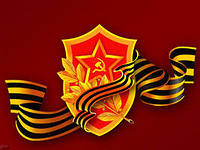